ABI WRF-CHEM Proxy Decision Support

Brad Pierce, Todd Schaack, Marek Rogal, Kaba Bah, Tom Greenwald, Allen Lenzen, Jim Nelson, Jason Otkin, Jim Davies, Eva Borbas, Justin Sieglaff, Hung-Lung Huang, Tim Schmit, Andrew Heidinger
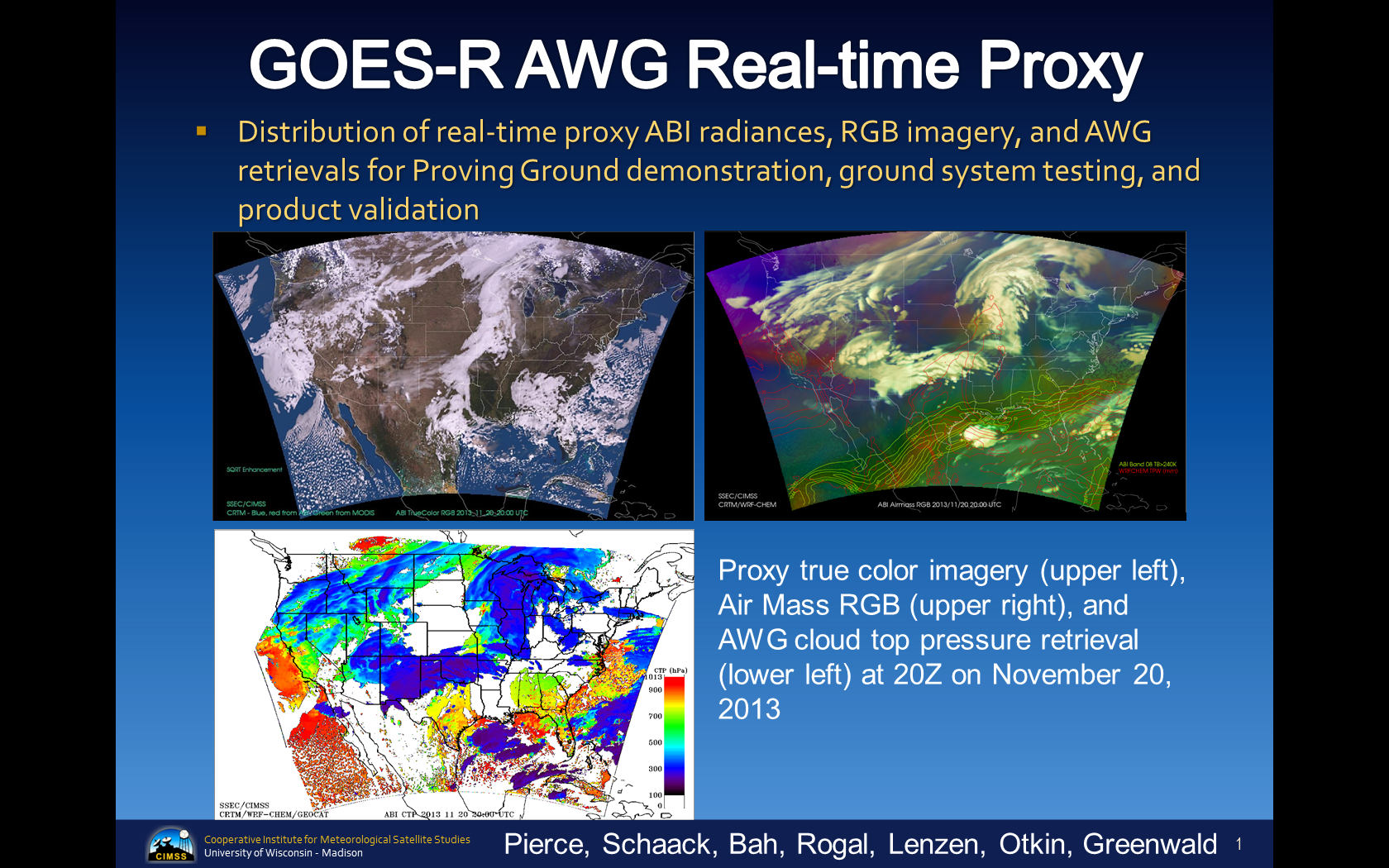 Presented at the CIMSS/Satellite Liaison Meeting, Madison WI, March 5-6, 2014
Background
GOES-R AWG real-time proxy system has been developed to: 

Provide real-time proxy ABI data (including products) from WRF-Chem model forecasts over CONUS using the Community Radiative Transfer Model (CRTM) for all 16 ABI bands. Remap it to the ABI Fixed Grid Format, compatible with GOES-R Re-Broadcast Level 1b data 
Provide a validation system for verification of model simulated ABI radiances and derived products

Community Impact: 

System allows forecasters and other users to prepare for the new information that the ABI will provide on the atmosphere, clouds and the surface making use of the future GOES ReBroadcast (GRB) data and GOES-R ABI algorithms 
These data can also be used for GOES-R pre-launch activities, such as testing GOES-R ground system throughput, and providing synthetic ABI imagery and products to AWIPS users

Realtime synthetic radiance imagery: 
http://cimss.ssec.wisc.edu/goes_r/proving-ground/wrf_chem_abi/wrf_chem_abi.html
Realtime synthetic retrievals:
http://cimss.ssec.wisc.edu/goes_r/proving-ground/wrf_chem_abi/ABI-PRODUCTS/wrf_chem_abi_prod.html
Realtime synthetic GRB data:
ftp://ftp.ssec.wisc.edu/ABI/REALTIME_PROXY/
Surface Fine Particulate (<2.5 micron) PM2.5 Air Quality Index (AQI) March 03, 2014
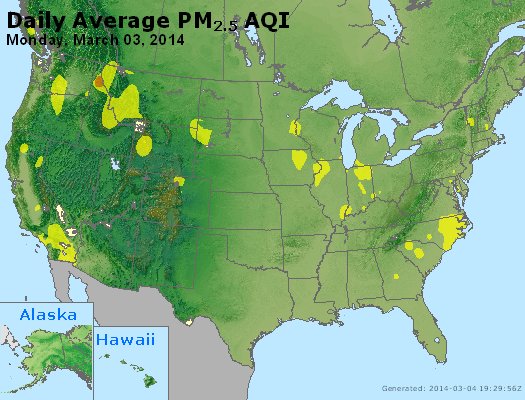 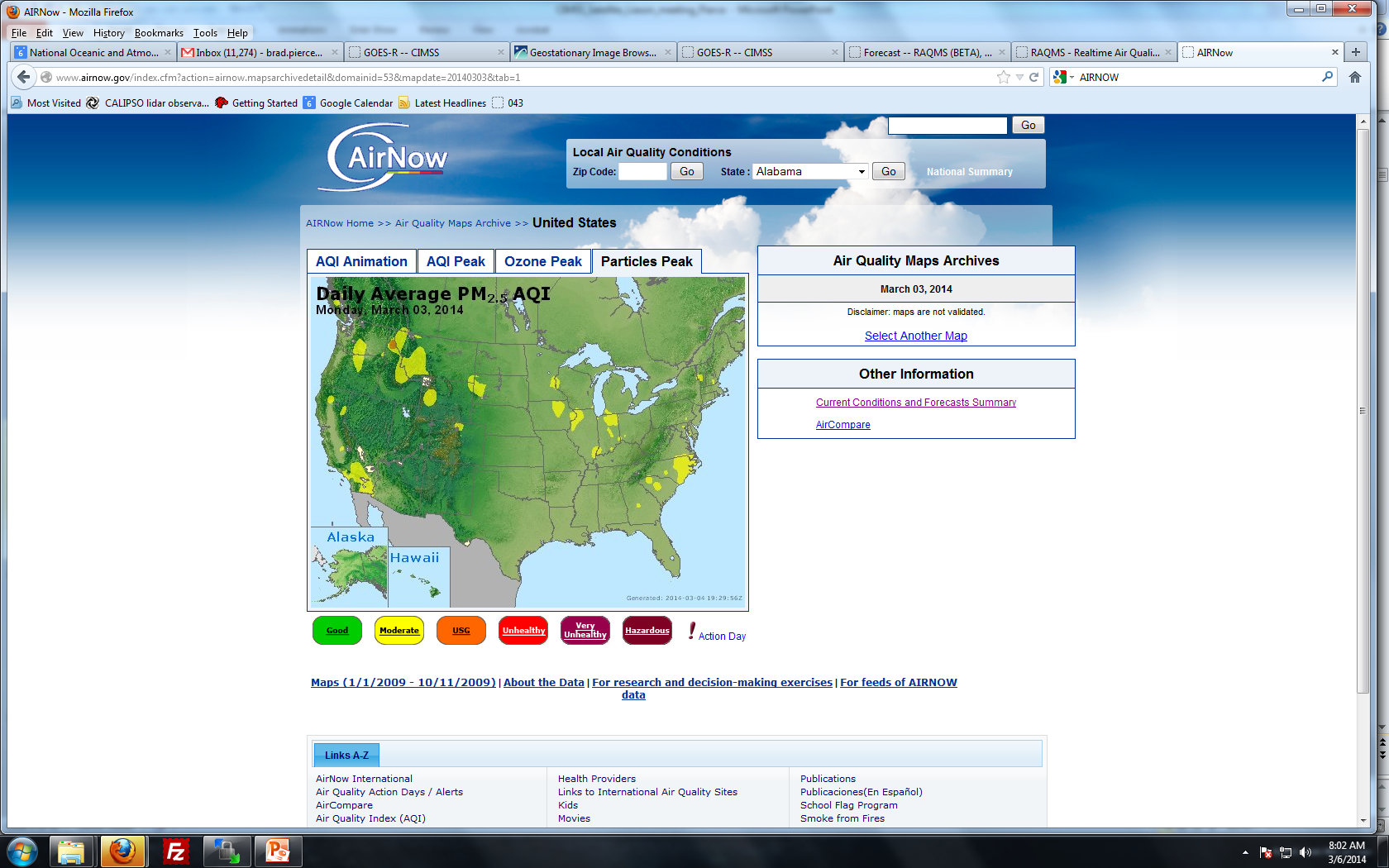 Radar reflectivity/Surface analysis: 12Z March 03, 2014
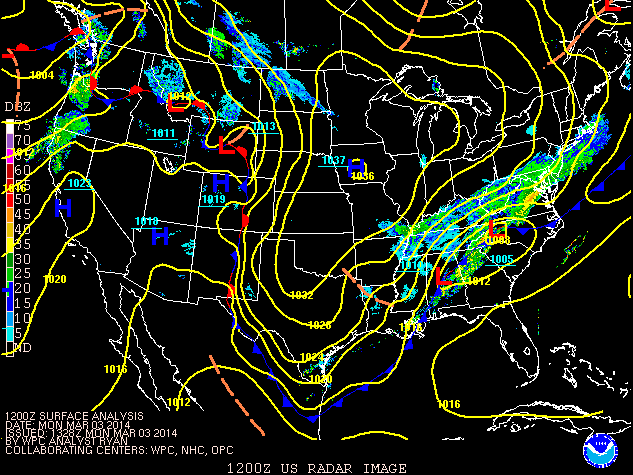 IR Satellite/Surface analysis: 12Z March 03, 2014
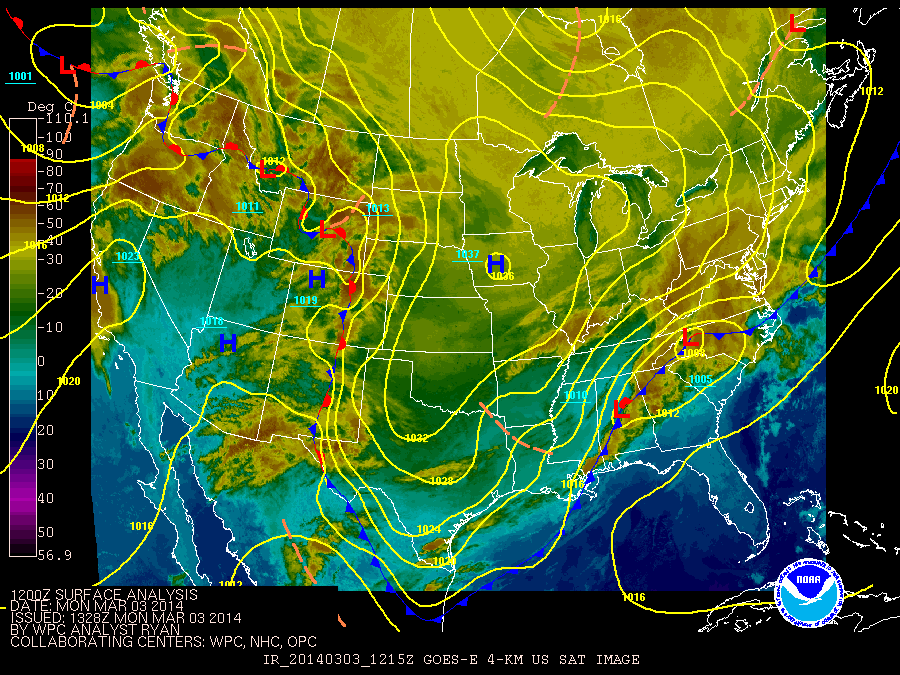 Forecasted Surface PM2.5: 12Z March 03 –12Z March 04, 2014
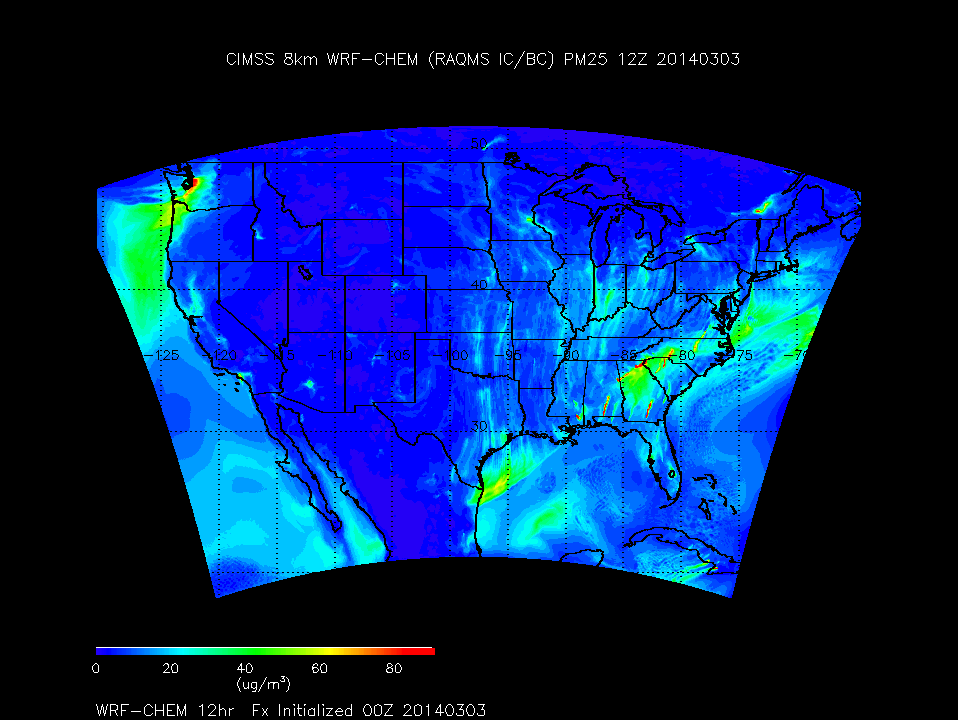 Forecasted Precipitation: 12Z March 03 –12Z March 04, 2014
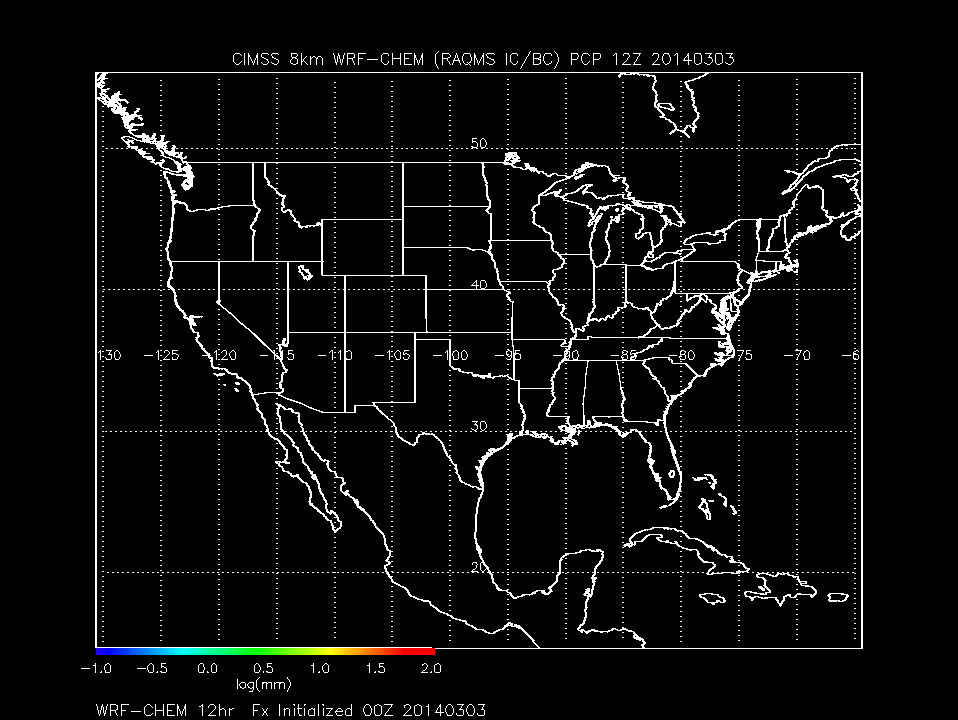 GOES-R ABI CRTM Synthetic Radiances
0.5ox0.5o
GFS 
Meteorological  Forecast
1ox1o
RAQMS Aerosol Forecast
8x8km
WRF-Chem
Met/Aerosol Forecast (CONUS)
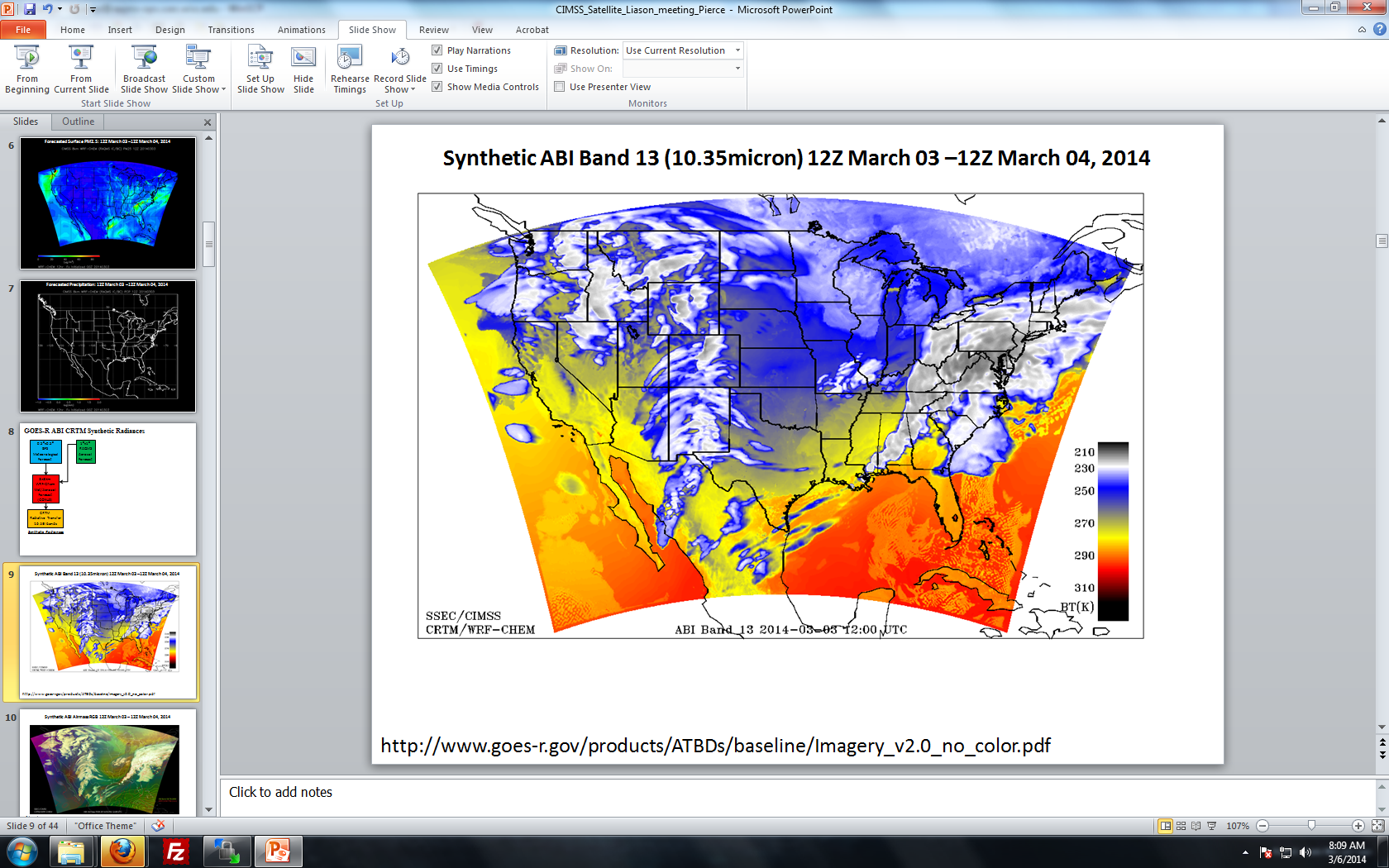 CRTM 
Radiative Transfer
16 ABI bands
Synthetic Radiances
Synthetic ABI Band 13 (10.35micron) 12Z March 03 –12Z March 04, 2014
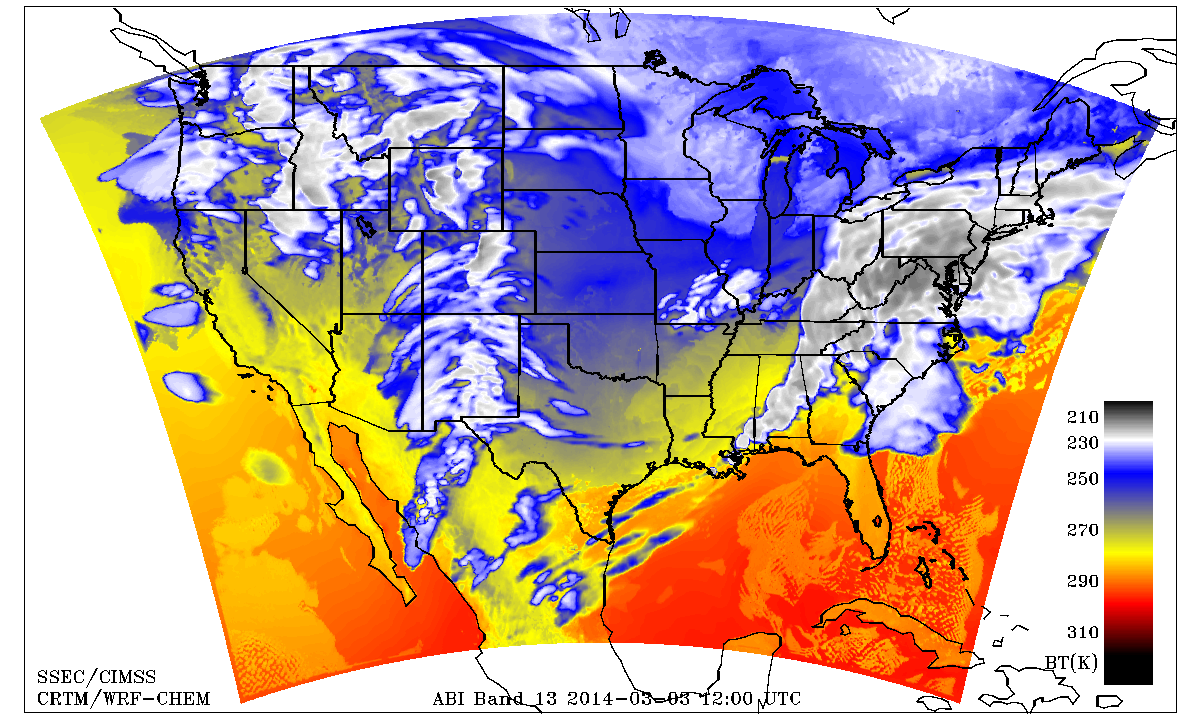 http://www.goes-r.gov/products/ATBDs/baseline/Imagery_v2.0_no_color.pdf
Synthetic ABI Airmass RGB 12Z March 03 – 12Z March 04, 2014
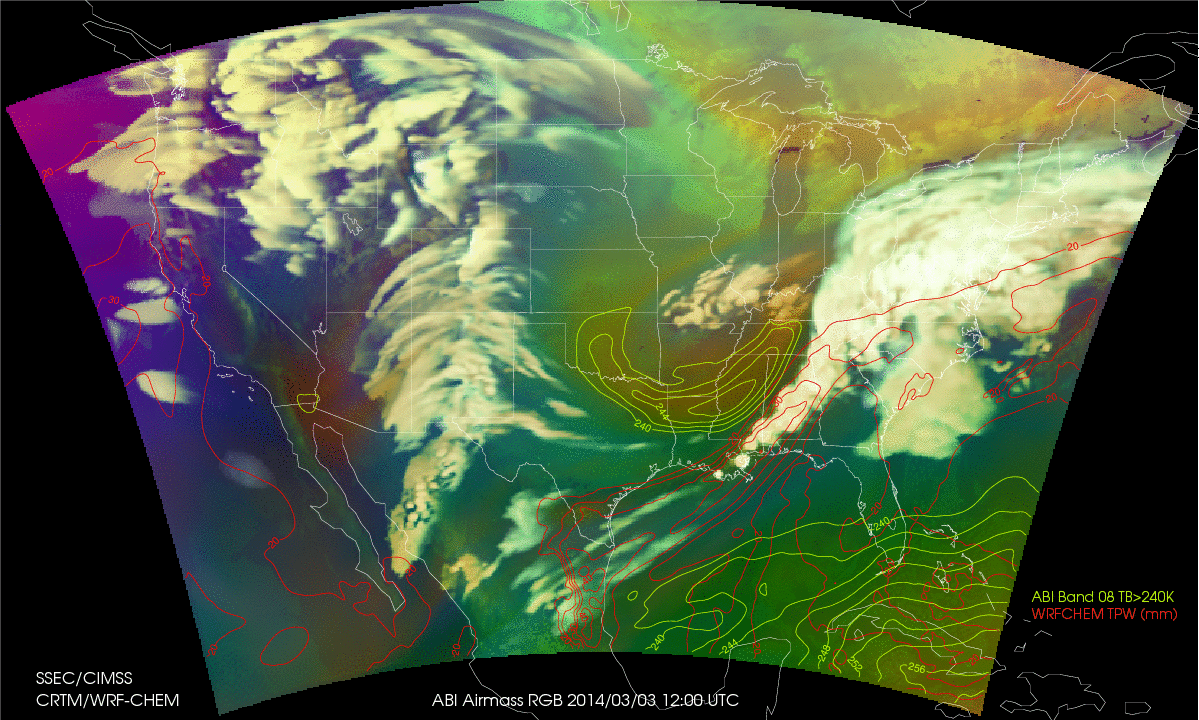 Color scheme: 
Ozone-poor tropical air masses are green, ozone-rich polar air masses are blue 
Dry air masses in the upper troposphere are red to orange 
High-level clouds are white, Mid-level clouds are brown
Magenta (limb viewing, disregard)
http://www.goes-r.gov/users/comet/npoess/multispectral_topics/rgb/navmenu.php_tab_1_page_6.7.0.htm
GOES-R ABI Cloud Retrieval using Synthetic Radiances
0.5ox0.5o
GFS 
Meteorological  Forecast
1ox1o
RAQMS Aerosol Forecast
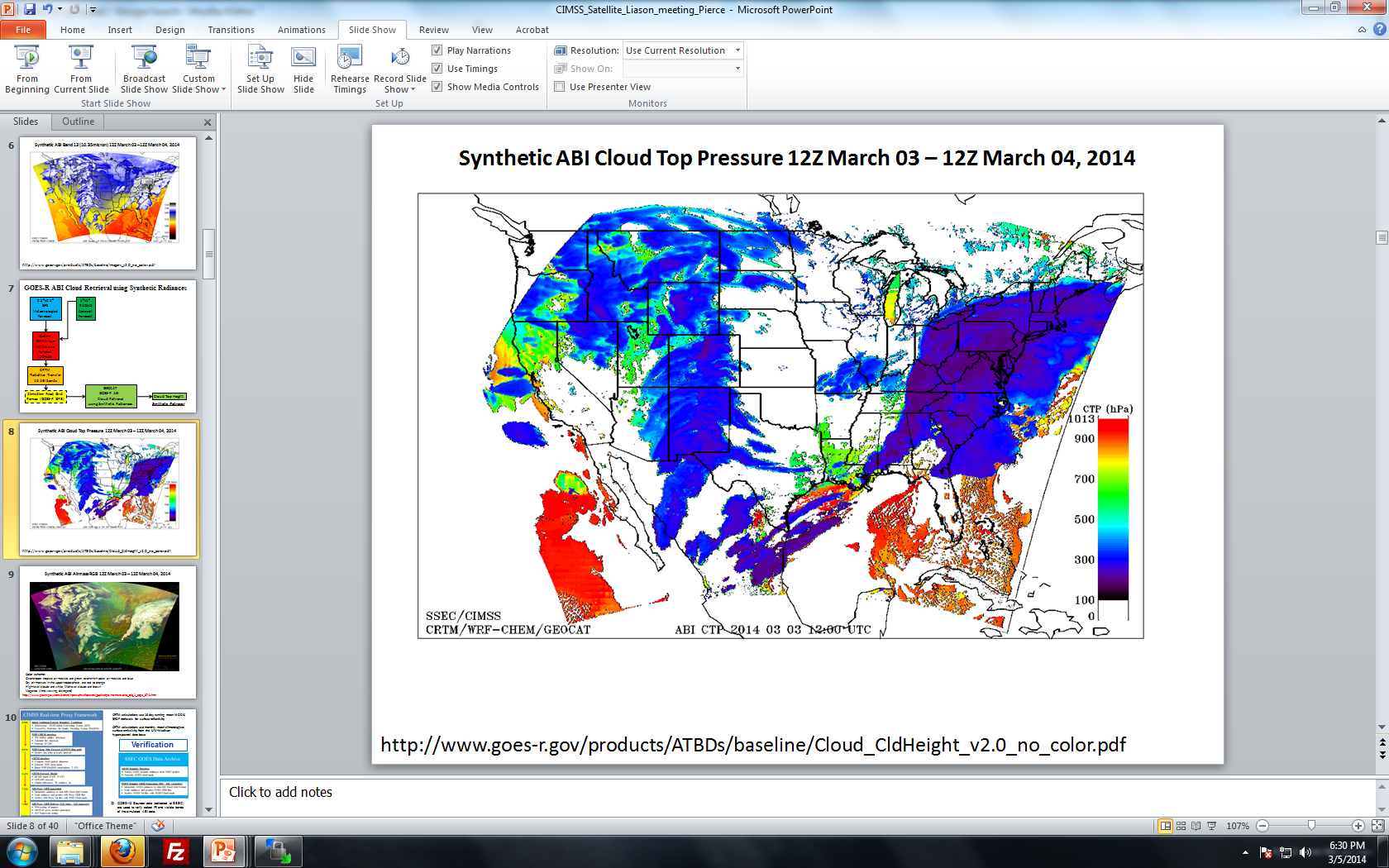 8x8km
WRF-Chem
Met/Aerosol Forecast (CONUS)
CRTM 
Radiative Transfer
16 ABI bands
GEOCAT
GOES-R ABI 
Cloud Retrieval
using Synthetic Radiances
2kmx2km Fixed Grid
Remap (GOES-R GRB)
Cloud Top Height
Synthetic Retrieval
Synthetic ABI Cloud Top Pressure 12Z March 03 – 12Z March 04, 2014
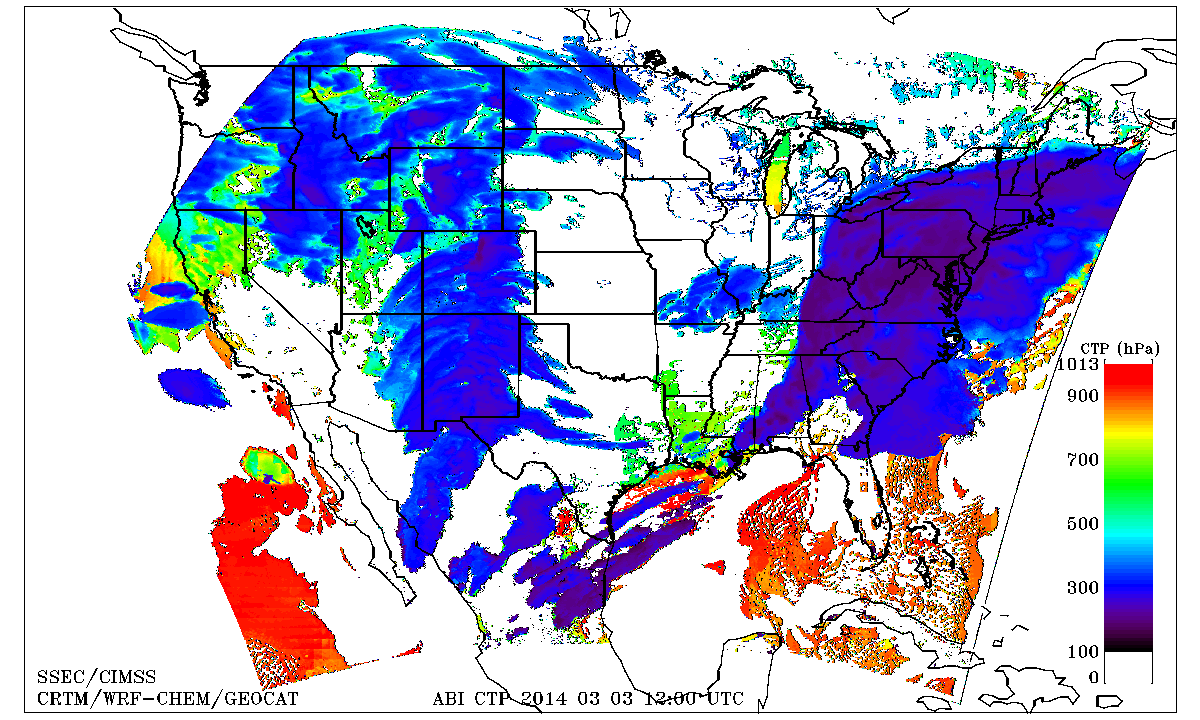 http://www.goes-r.gov/products/ATBDs/baseline/Cloud_CldHeight_v2.0_no_color.pdf
Synthetic ABI Total Column Ozone 12Z March 03 – 12Z March 04, 2014
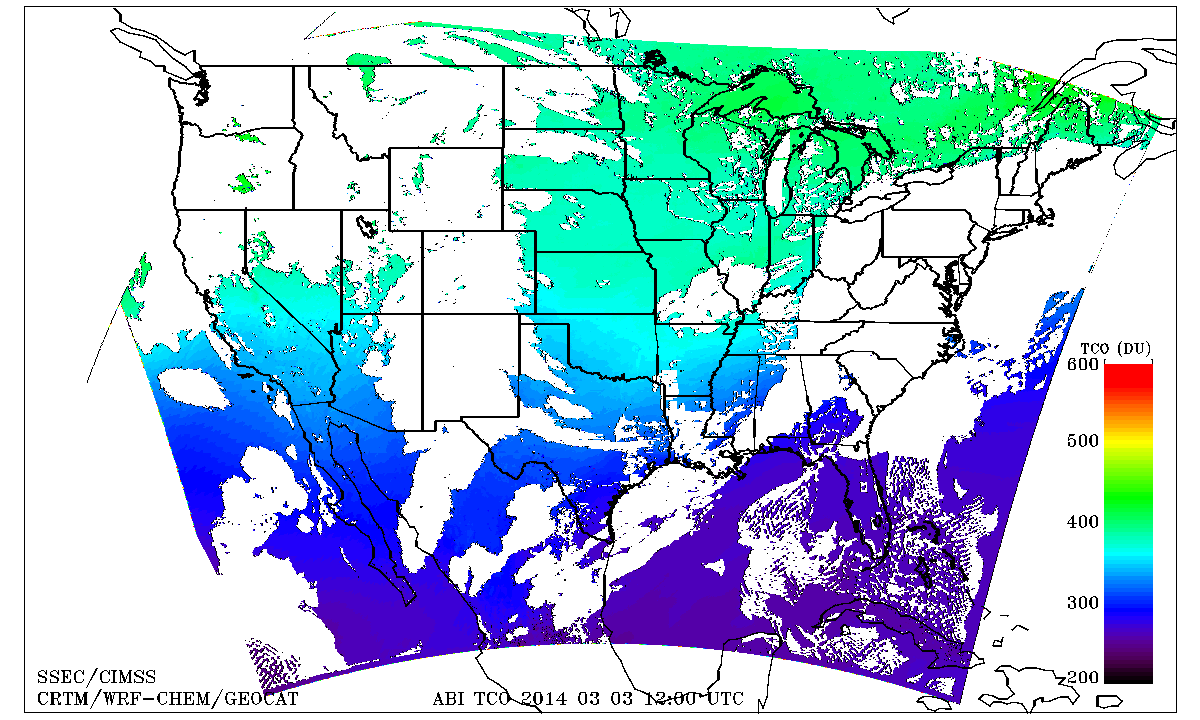 http://www.goes-r.gov/products/ATBDs/option2/AAA_Ozone_V2.0_no_color.pdf
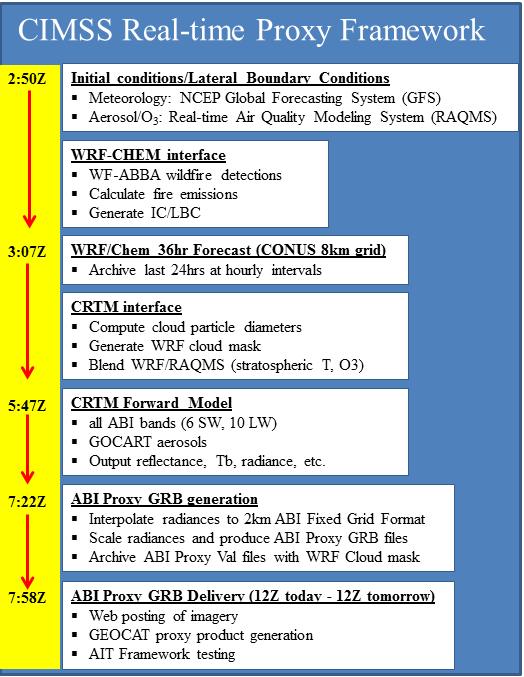 CRTM calculations use 16 day running mean MODIS BRDF retrievals for surface reflectivity

CRTM calculations use monthly mean climatological surface emissivity from the UW-Madison hyperspectral data base
Verification
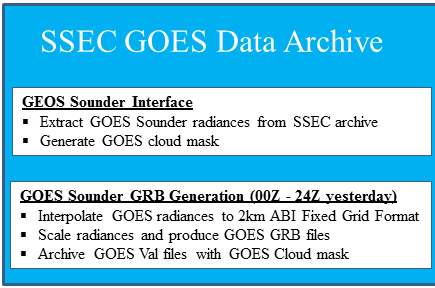 GOES-13 Sounder data (collected at SSEC) are used to verify select IR and visible bands of the simulated ABI data.
Moore OK Tornado Case Study 
12Z May 20 to 12Z May 21, 2013
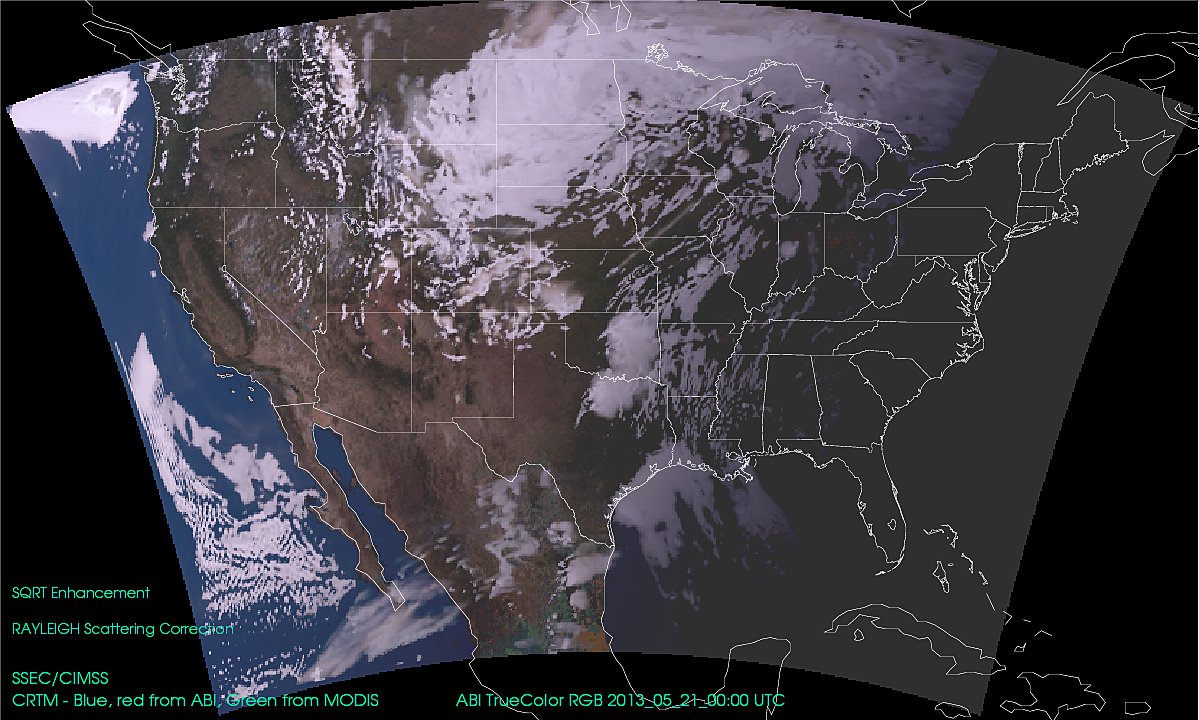 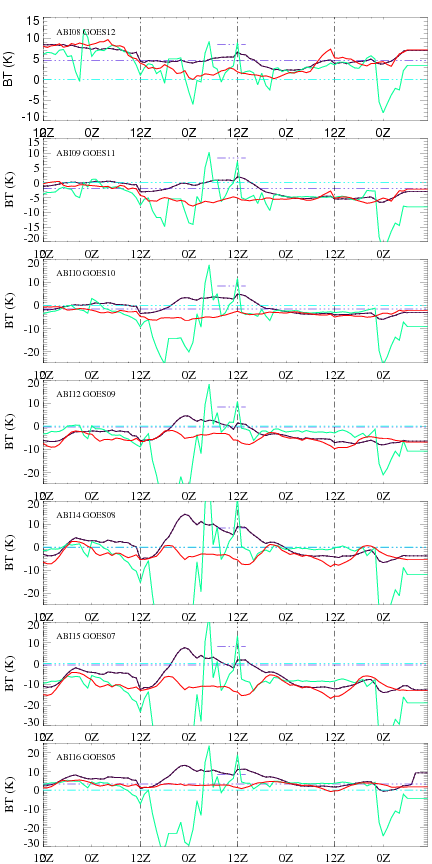 Comparison with GOES Sounder Channels

Synthetic ABI – GOES Timeseries

Red=All pixels
Black=Clear Pixels
Green=Cloudy pixels

Largest biases for cloudy pixels around 18Z May 18, and 00Z May 21st
ABI Band 08
20th
18th
19th
21st
ABI Band 09
ABI Band 10
ABI Band 12
ABI Band 14
ABI Band 15
ABI Band 16
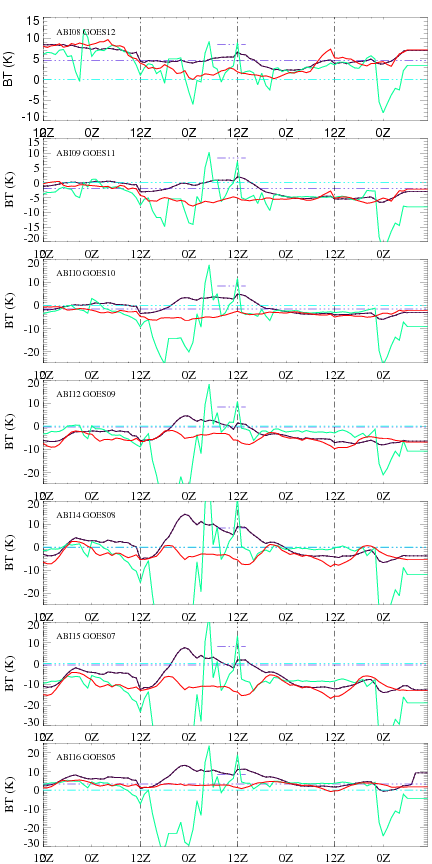 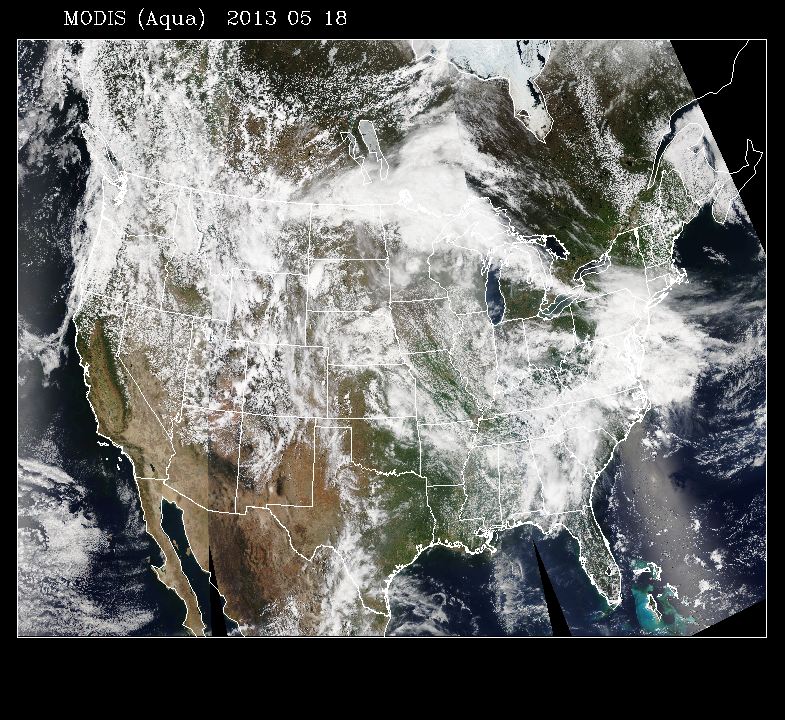 Comparison with GOES Sounder Channels

Synthetic ABI – GOES Timeseries

Red=All pixels
Black=Clear Pixels
Green=Cloudy pixels

Largest biases for cloudy pixels around 18Z May 18, and 00Z May 21st
ABI Band 08
20th
18th
19th
21st
ABI Band 09
ABI Band 10
ABI Band 12
ABI Band 14
ABI Band 15
ABI Band 16
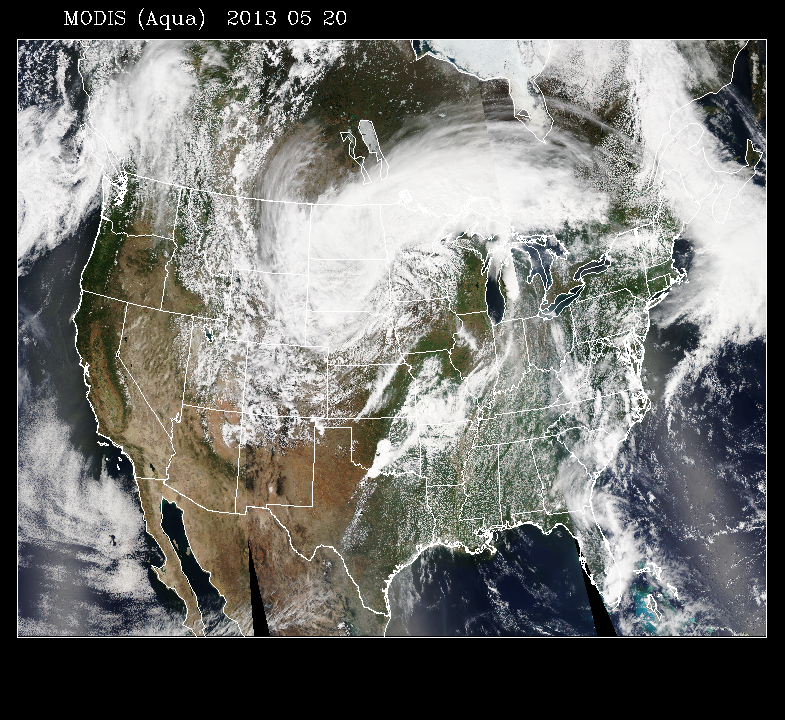 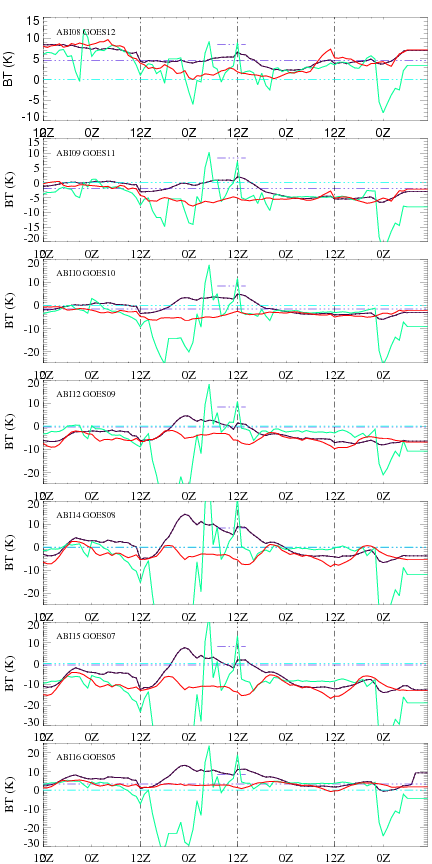 Comparison with GOES Sounder Channels

Synthetic ABI – GOES Timeseries

Red=All pixels
Black=Clear Pixels
Green=Cloudy pixels

Largest biases for cloudy pixels around 18Z May 18, and 00Z May 21st
ABI Band 08
20th
18th
19th
21st
ABI Band 09
ABI Band 10
ABI Band 12
ABI Band 14
ABI Band 15
ABI Band 16
Comparison with GOES Sounder Channels
Synthetic ABI – GOES Scatter Plot 
(12Z May 17 – 12Z May 21, 2013)
ABI Band 10
ABI Band 09
ABI Band 08
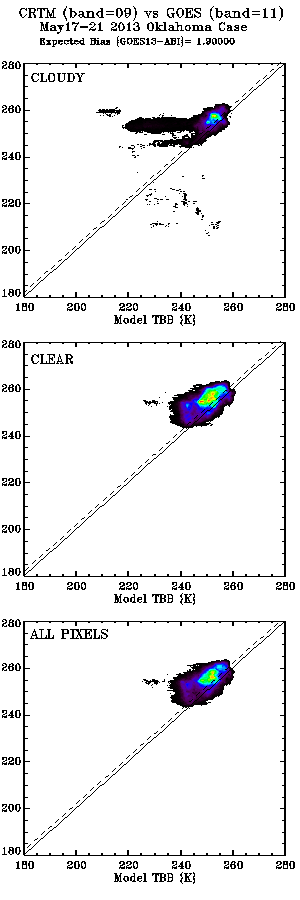 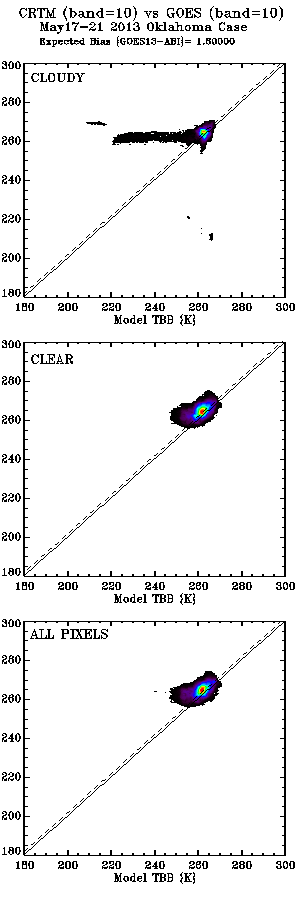 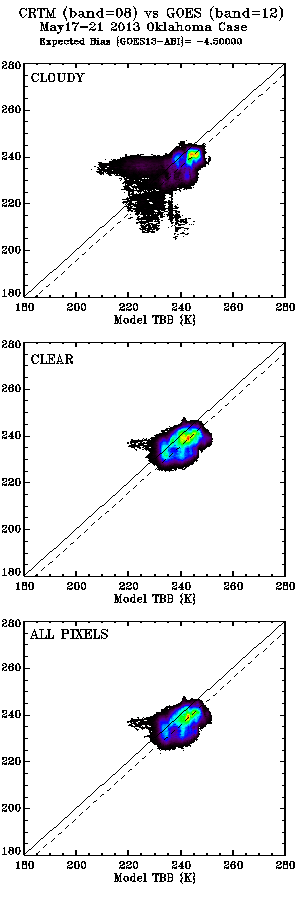 ABI Band 12
ABI Band 15
ABI Band 16
ABI Band 14
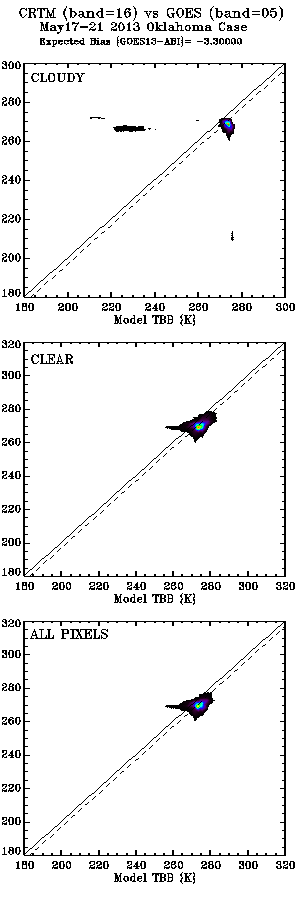 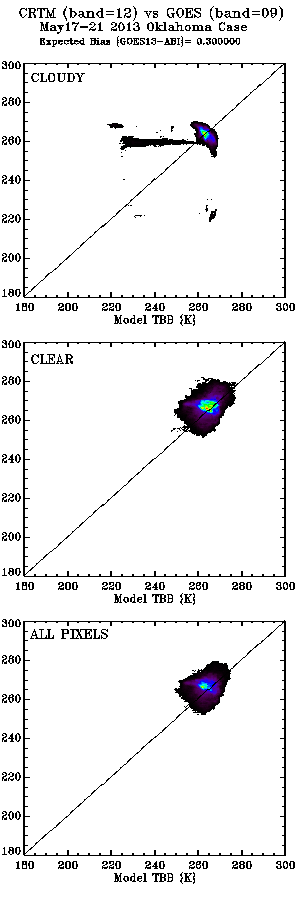 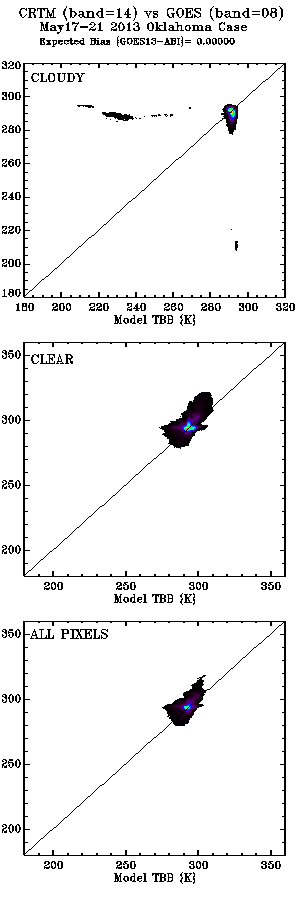 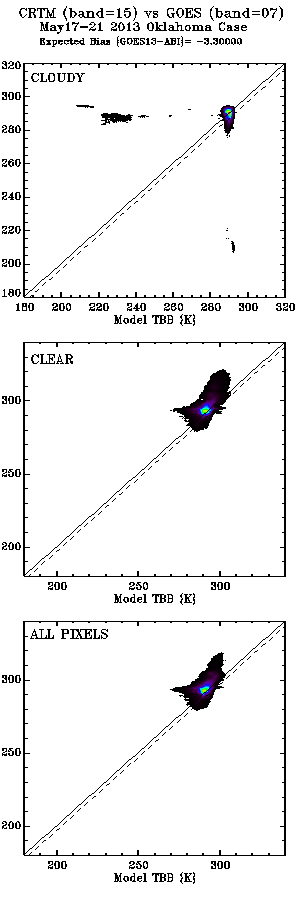 Comparison with GOES Sounder Channels
Synthetic ABI – GOES Ranked Correlation
(12Z May 17 – 12Z May 21, 2013)
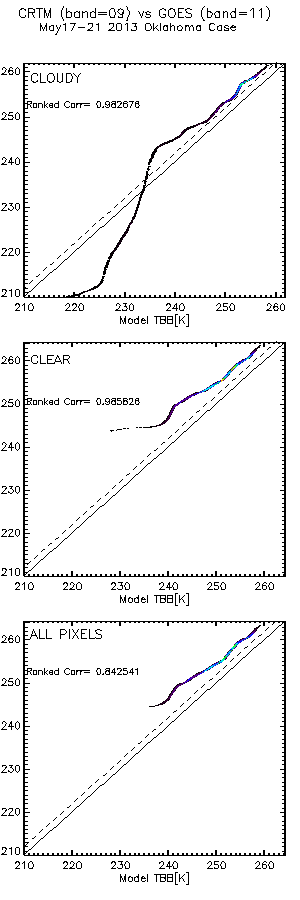 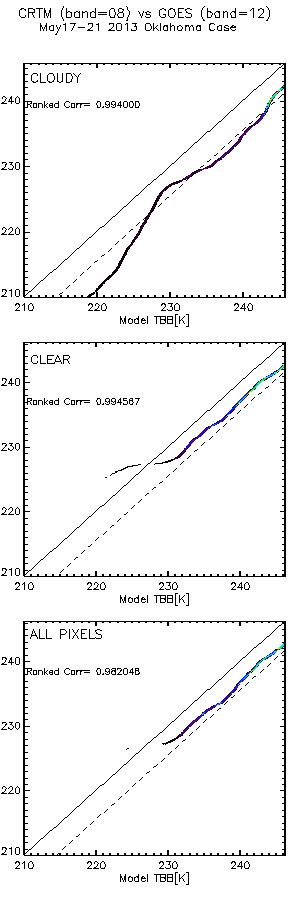 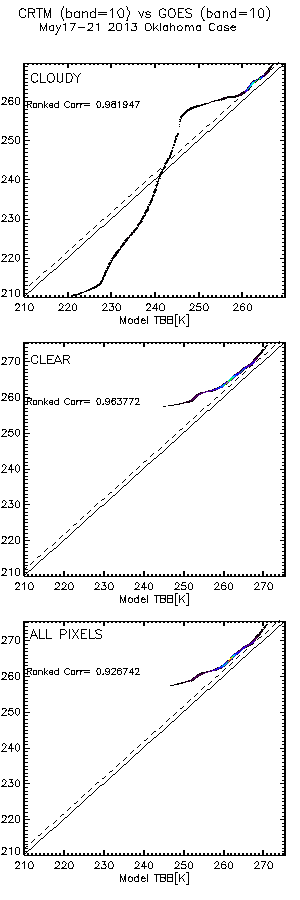 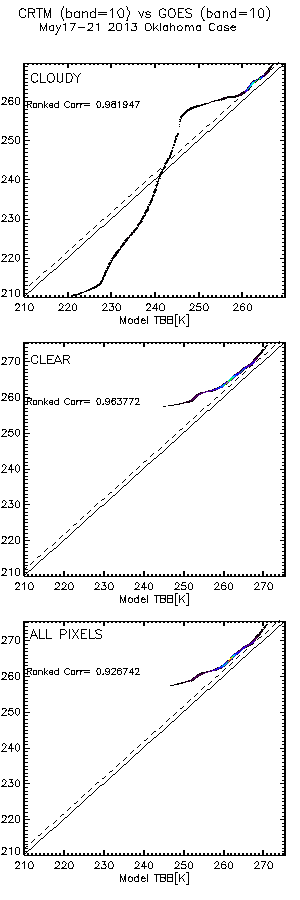 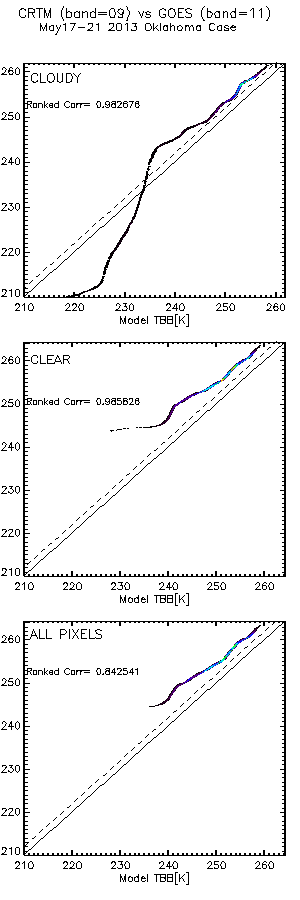 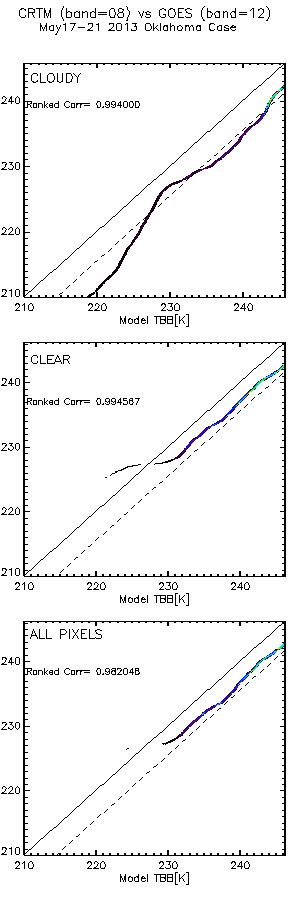 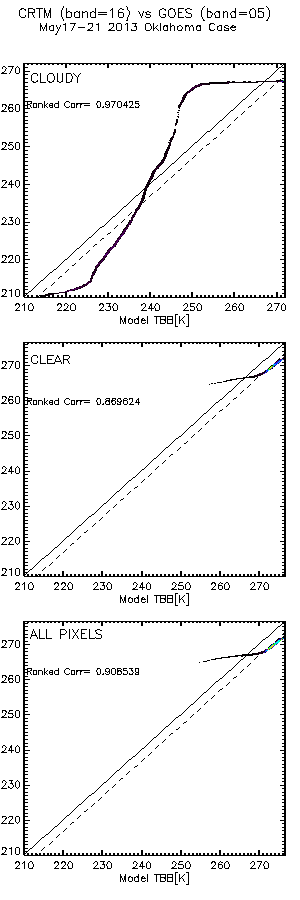 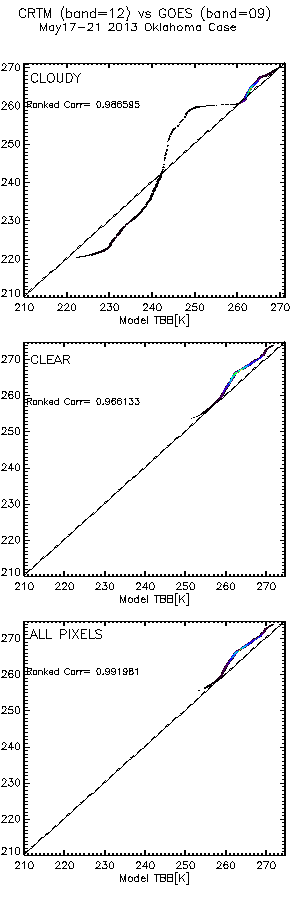 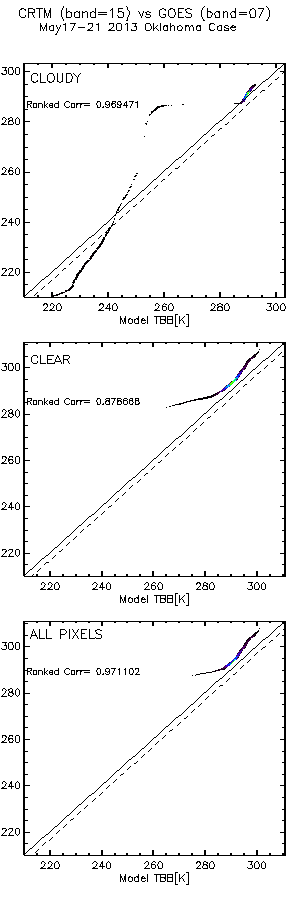 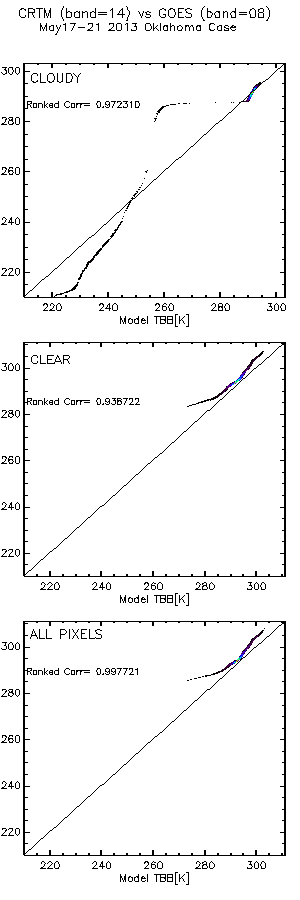 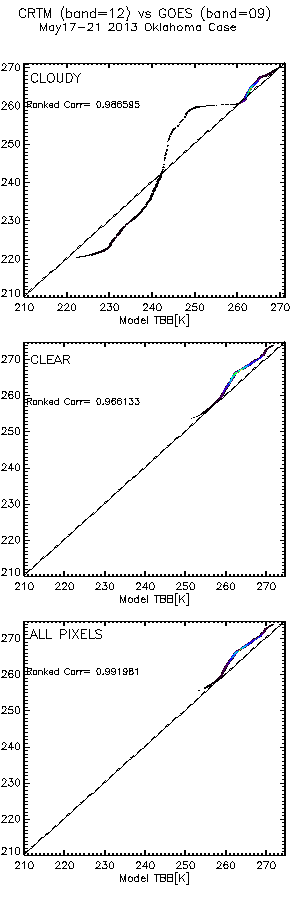 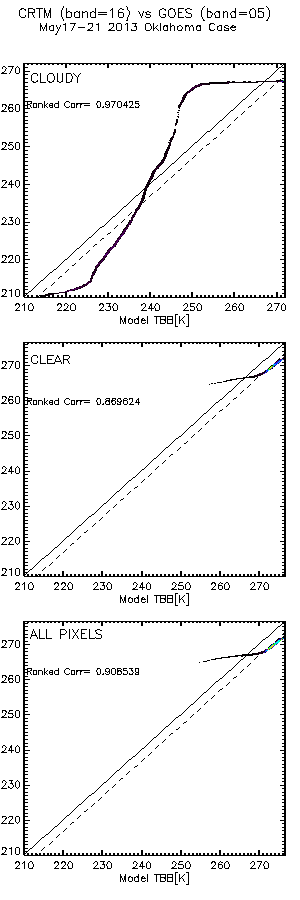 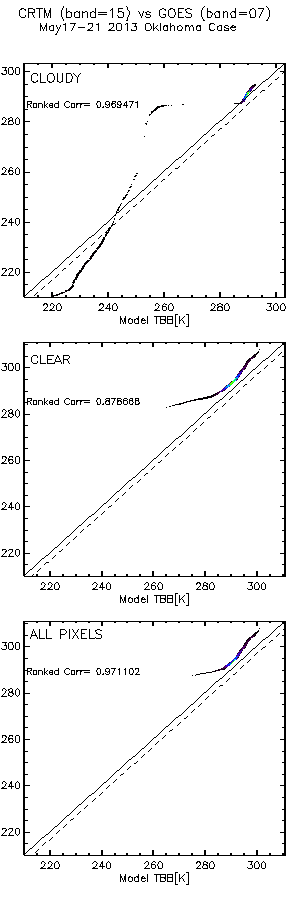 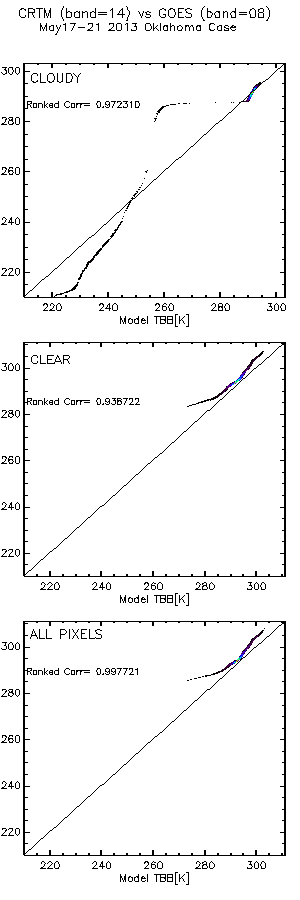 GOES-R ABI Profile Validation using Synthetic Retrievals
Truth
1ox1o
RAQMS Ozone Forecast
0.5ox0.5o
GFS 
Meteorological  Forecast
1ox1o
RAQMS Aerosol Forecast
Total Column Ozone (TCO)
Truth
2x2km Fixed Grid
Remap (GOES-R GRB)
Total Precip Water (TPW)
8x8km
WRF-Chem
Met/Aerosol Forecast (CONUS)
Lifted Index (LI)
Validation: 
WRF-Chem Truth
vs
ABI synthetic retrieval
CAPE
CRTM 
Radiative Transfer
16 ABI bands
Total Column Ozone (TCO)
GEOCAT
GOES-R ABI 
Legacy Profile Retrieval
using Synthetic Radiances
Total Precip Water (TPW)
2kmx2km Fixed Grid
Remap (GOES-R GRB)
Lifted Index (LI)
CAPE
Synthetic Retrieval
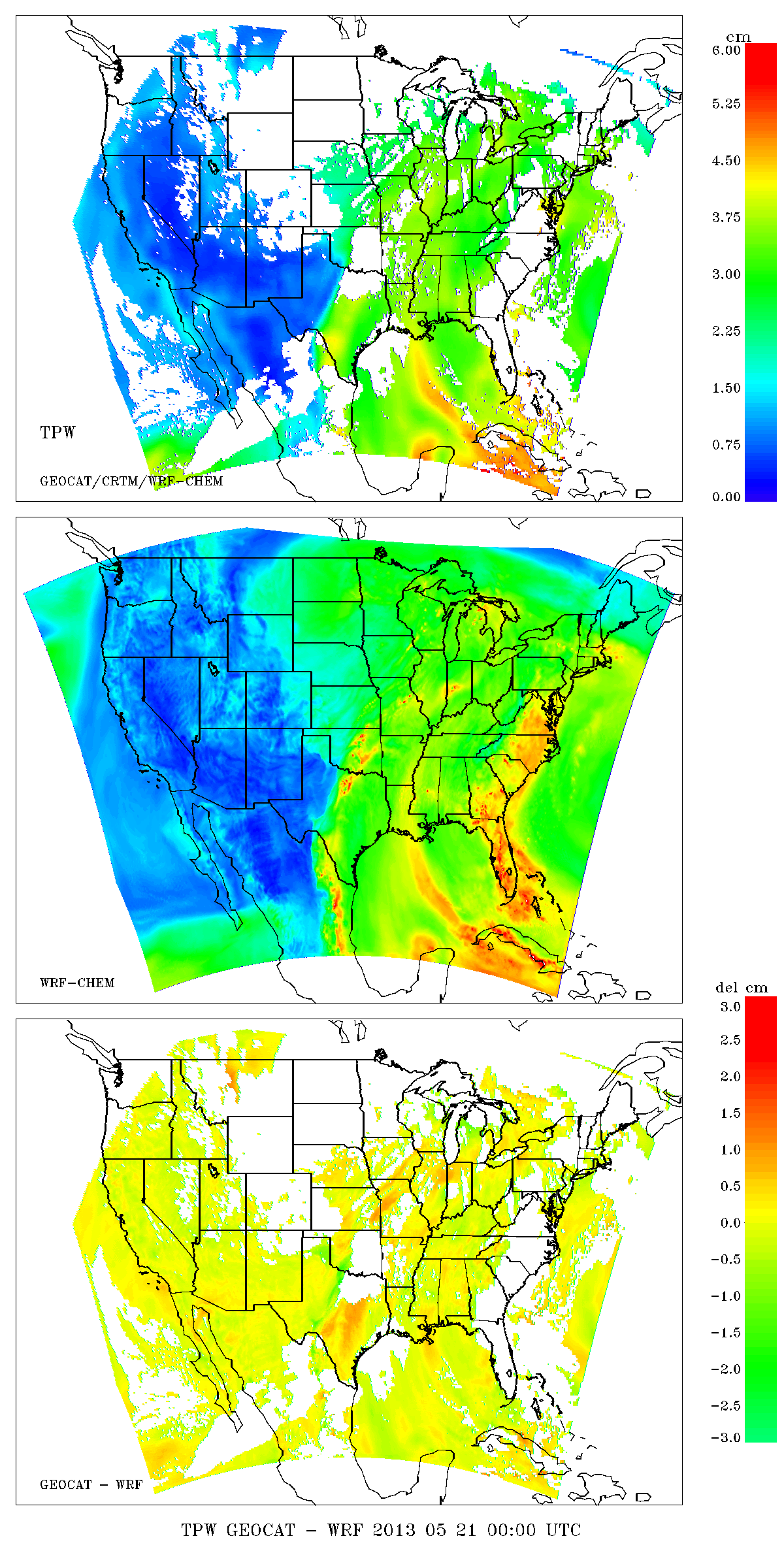 Synthetic Retrieval
Total Precip Water (TPW) Validation
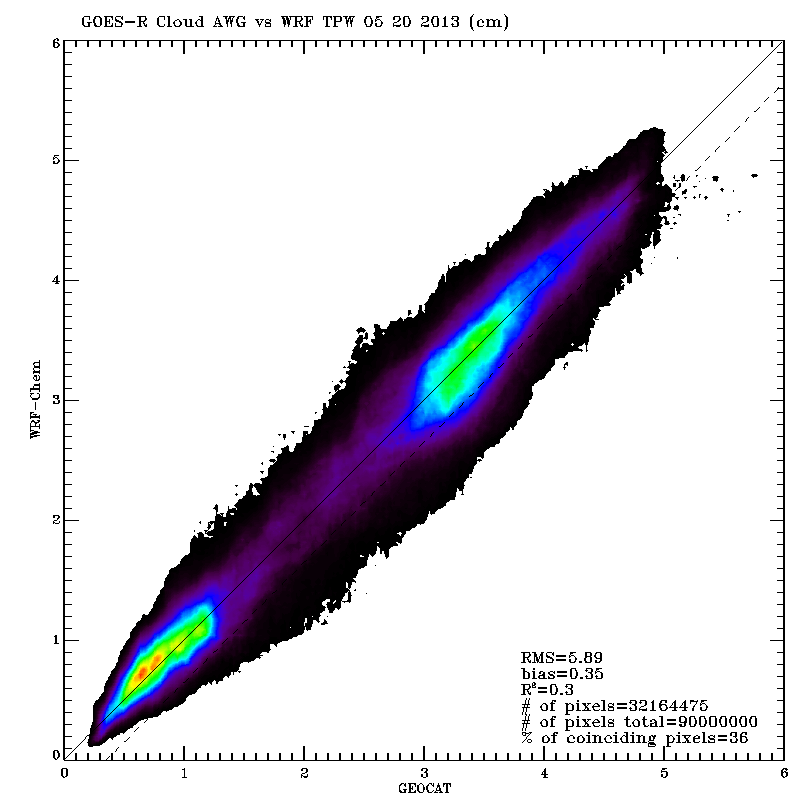 Truth
Synthetic Retrieval - Truth
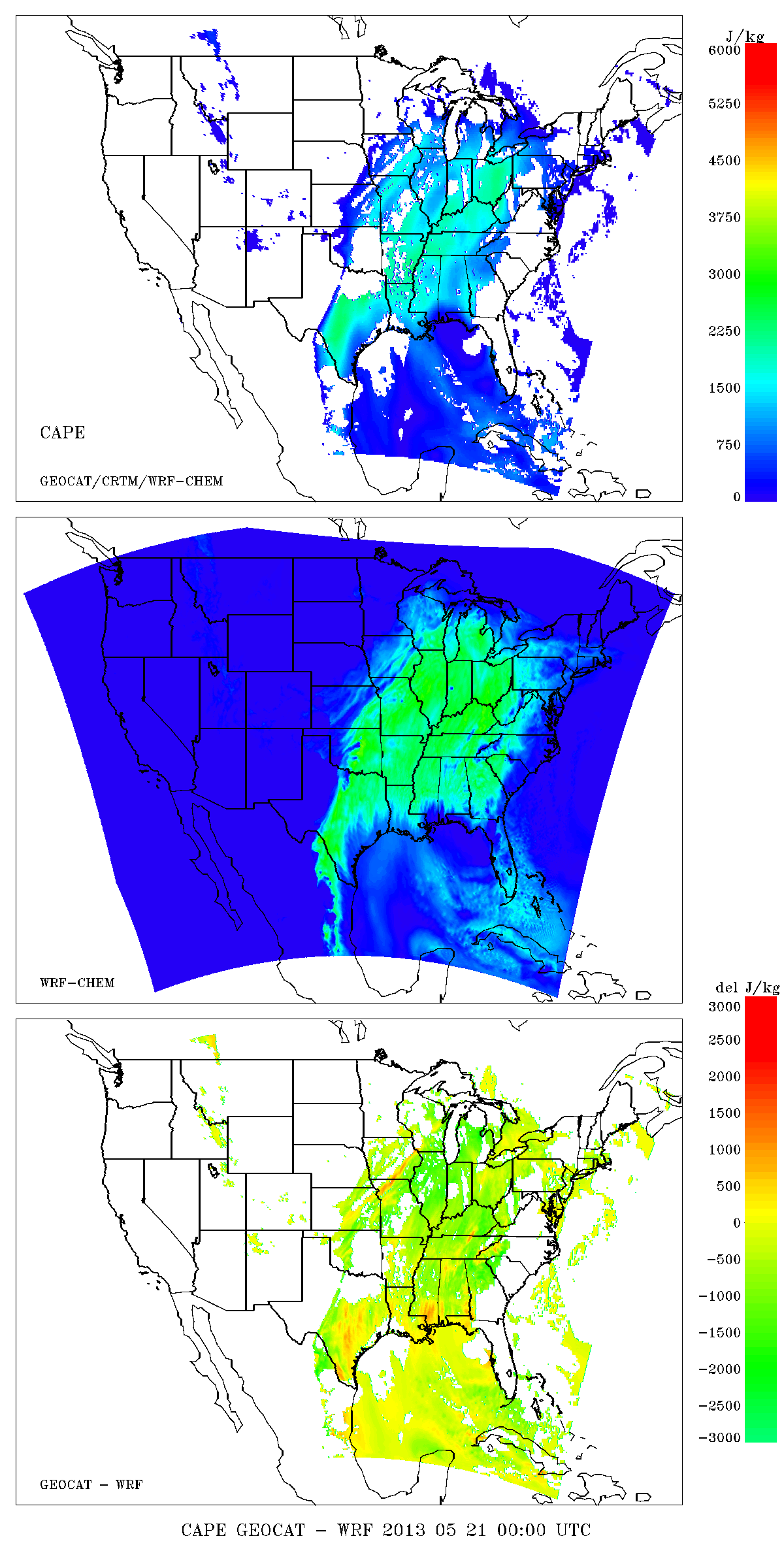 Synthetic Retrieval
CAPE Validation
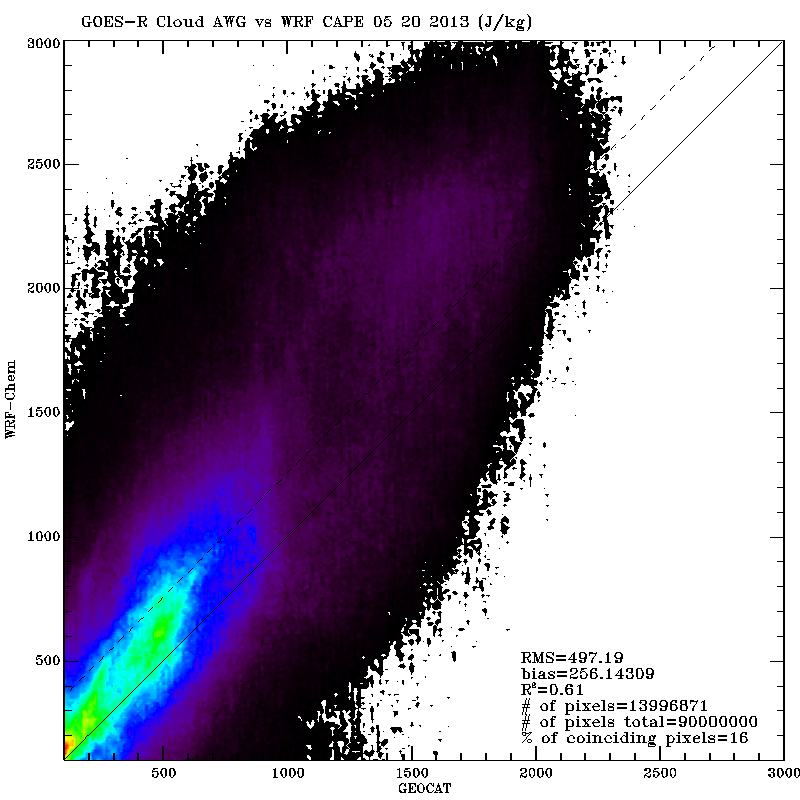 Truth
Synthetic Retrieval - Truth
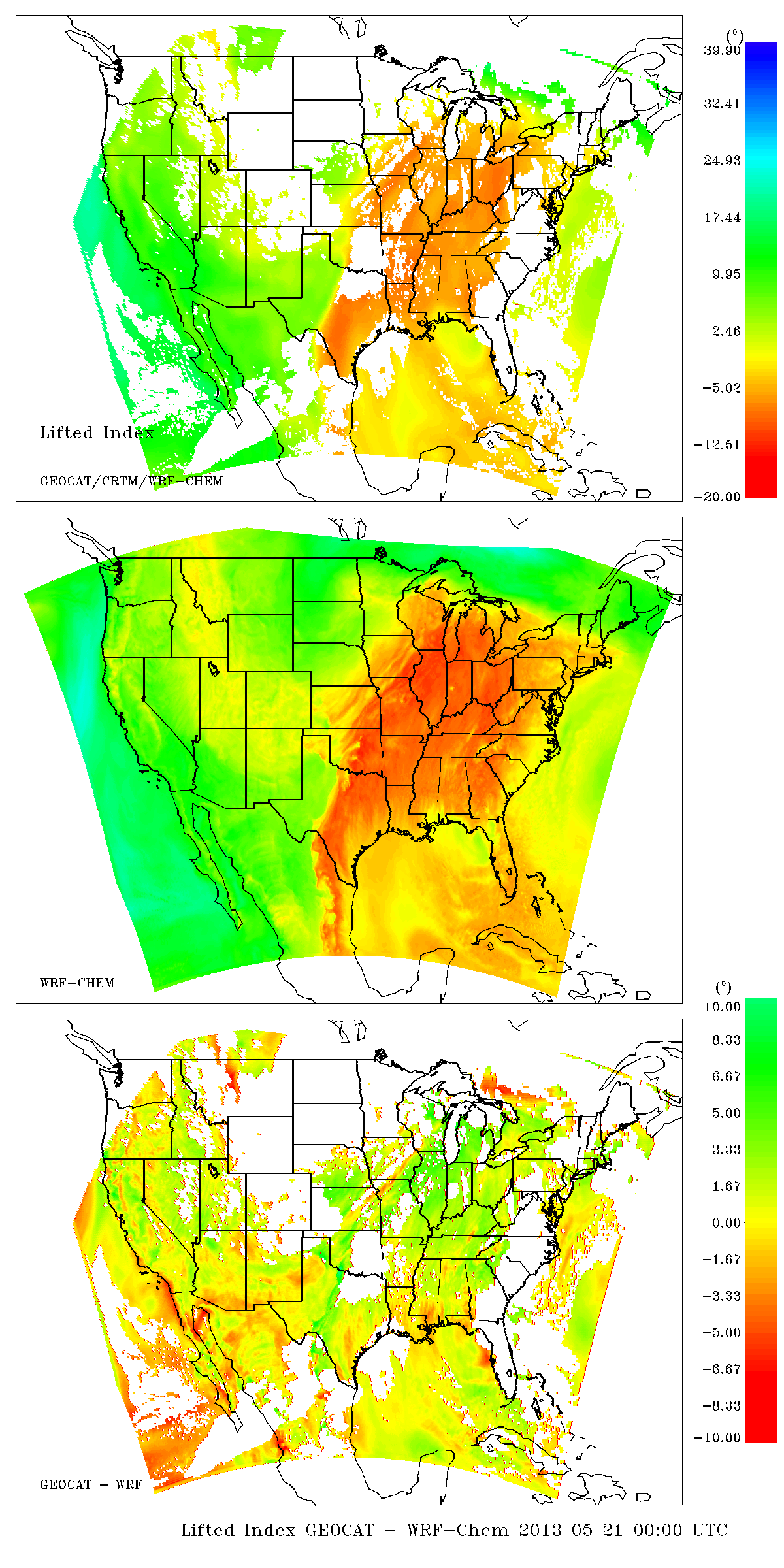 Synthetic Retrieval
Lifted Index (LI) Validation
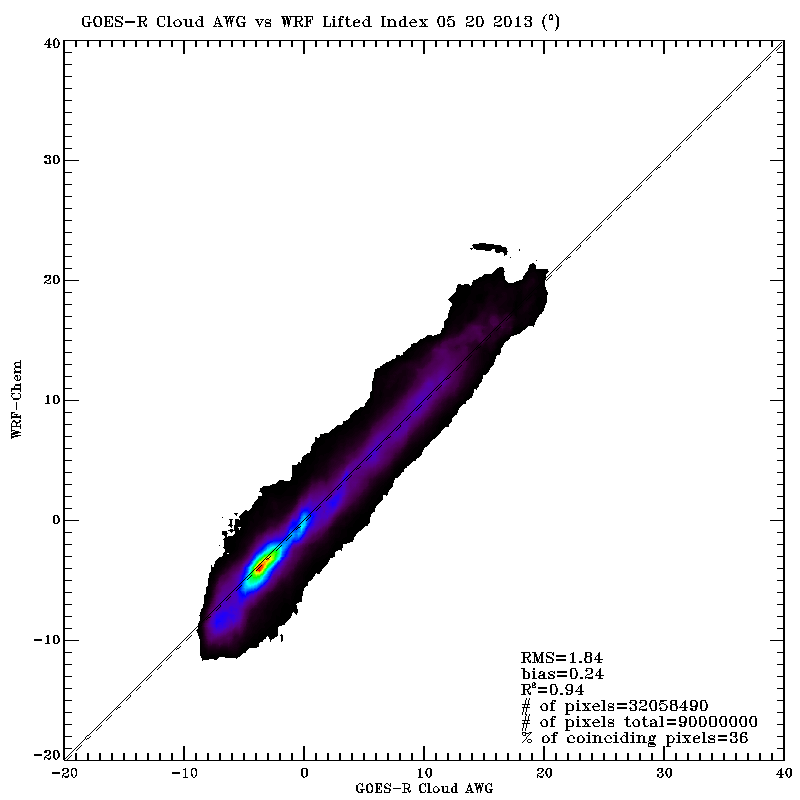 Truth
Synthetic Retrieval - Truth
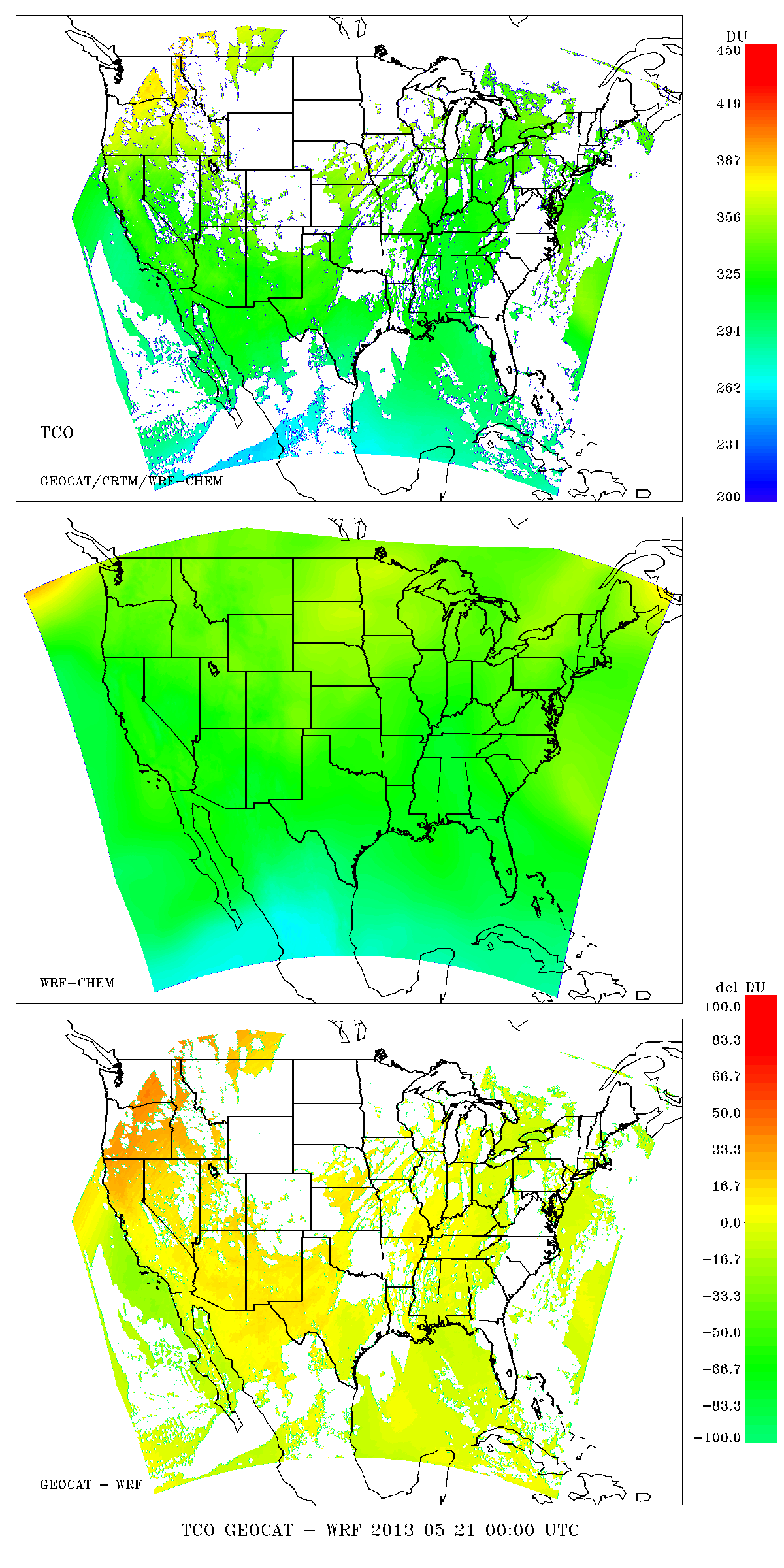 Synthetic Retrieval
Total Column Ozone (TCO) Validation
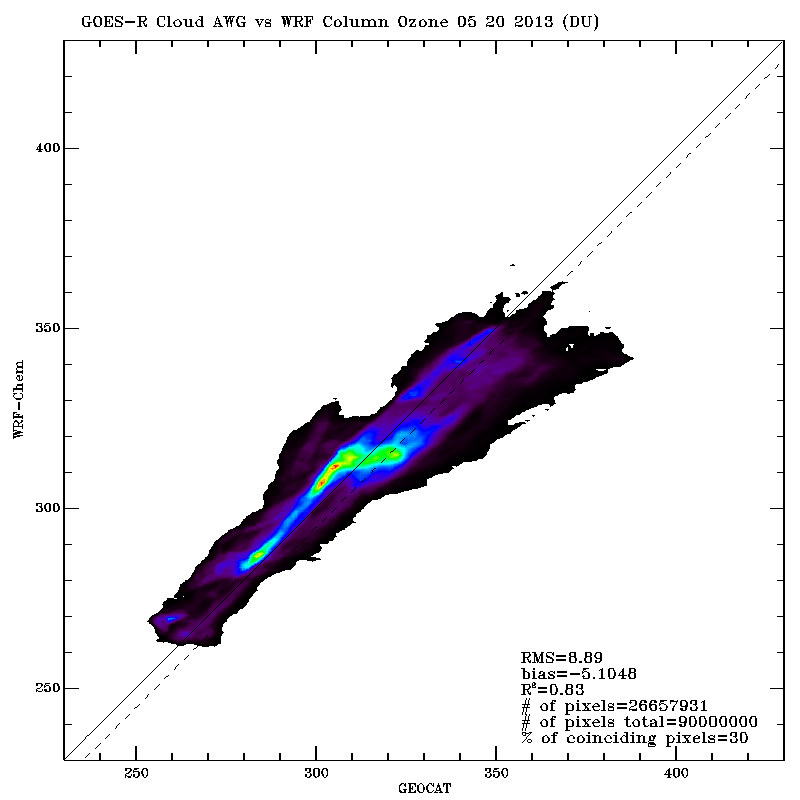 Truth
Synthetic Retrieval - Truth
WRF-CHEM Proxy Hurricane Sandy simulation vs GOES Sounder Airmass RGB
October 26-31, 2012.
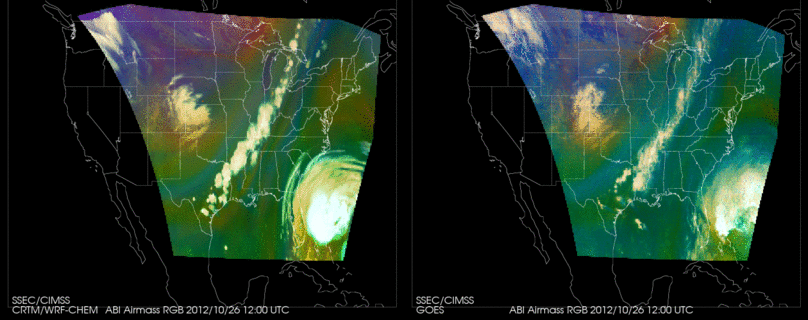 RGB Airmass shows entrainment of dry upper tropospheric air into Sandy during transition from tropical to extra-tropical storm
Calculation                                  					Observation
The Airmass RGB is designed for monitoring the evolution of cyclones, rapid cyclogenesis, jet streaks, and potential vorticity (PV) anomalies

Color scheme: 
Ozone-poor tropical air masses are green, ozone-rich polar air masses are blue 
Dry air masses in the upper troposphere are red to orange 
High-level clouds are white, Mid-level clouds are brown
Magenta (limb viewing, disregard)
http://www.goes-r.gov/users/comet/npoess/multispectral_topics/rgb/navmenu.php_tab_1_page_6.7.0.htm
WRF-CHEM Proxy Hurricane Sandy simulation vs GOES Sounder Airmass RGB
October 26-31, 2012.
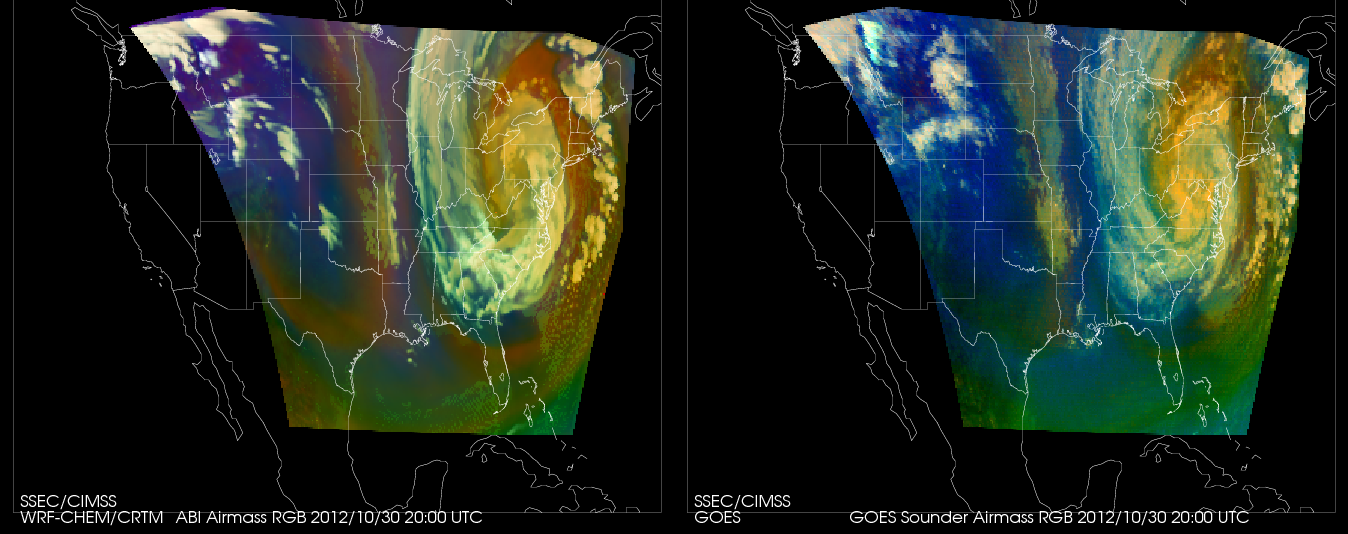 Validation with GOES Sounder RGB shows that biases are consistent with expected ABI and Sounder SRF differences (dashed)
Calculation                                  					Observation
Validation of proxy ABI RGB airmass vs GOES Sounder
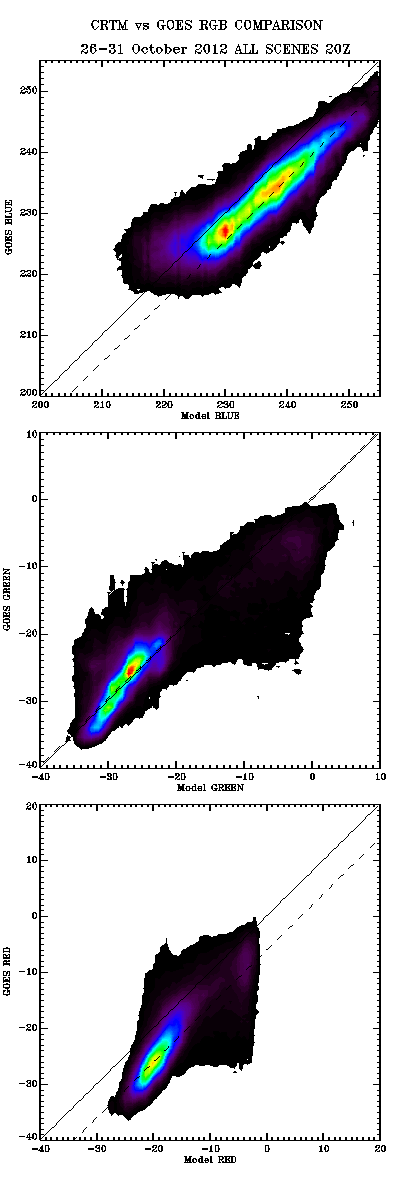 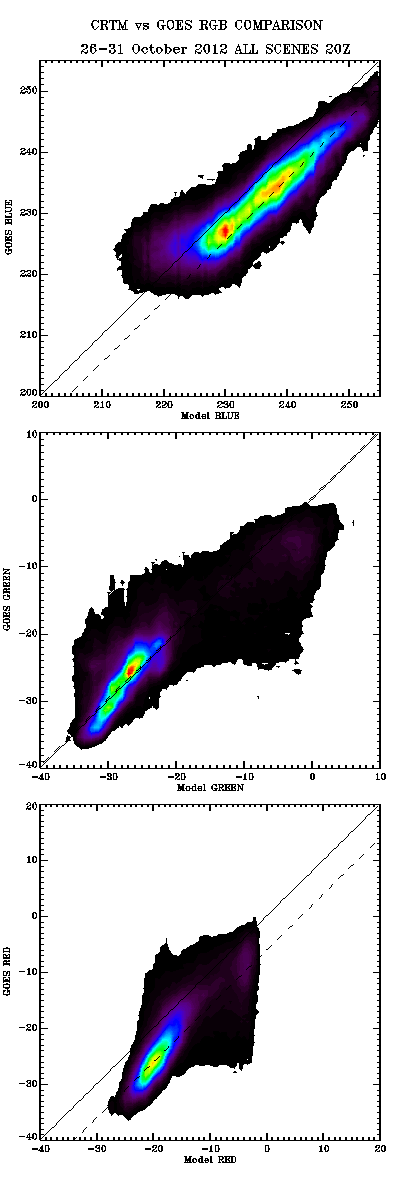 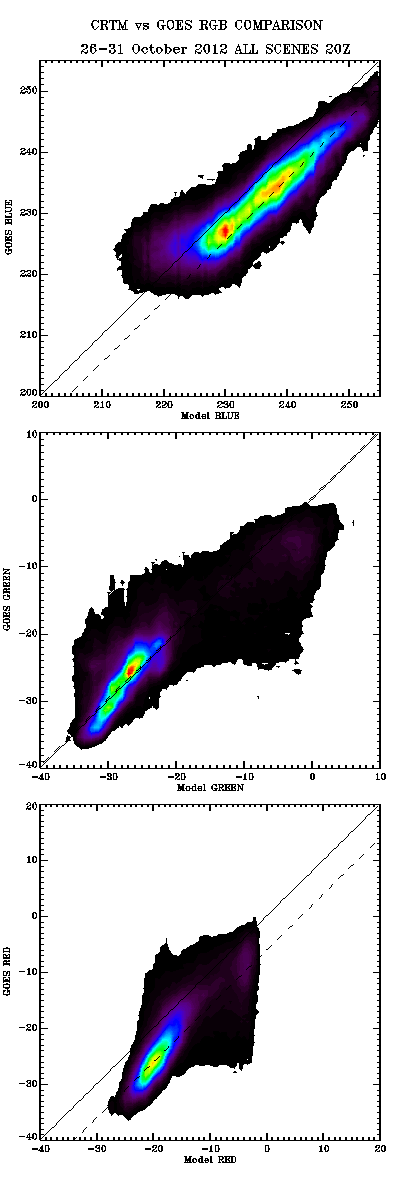 Red
Green
Blue
GOES-R ABI Cloud Validation using Synthetic Retrievals
0.5ox0.5o
GFS 
Meteorological  Forecast
1ox1o
RAQMS Aerosol Forecast
Truth
8x8km
WRF-Chem
Met/Aerosol Forecast (CONUS)
Cloud Height
Cloud Optical Depths ranging from 
0.1,0.3,0.5,1.0,2.0,4.0
2x2km Fixed Grid
Remap (GOES-R GRB)
Validation: 
WRF-Chem Truth
vs
ABI synthetic retrieval
CRTM 
Radiative Transfer
16 ABI bands
GEOCAT
GOES-R ABI 
Cloud Retrieval
using Synthetic Radiances
2kmx2km Fixed Grid
Remap (GOES-R GRB)
Cloud Top Height
Synthetic Retrieval
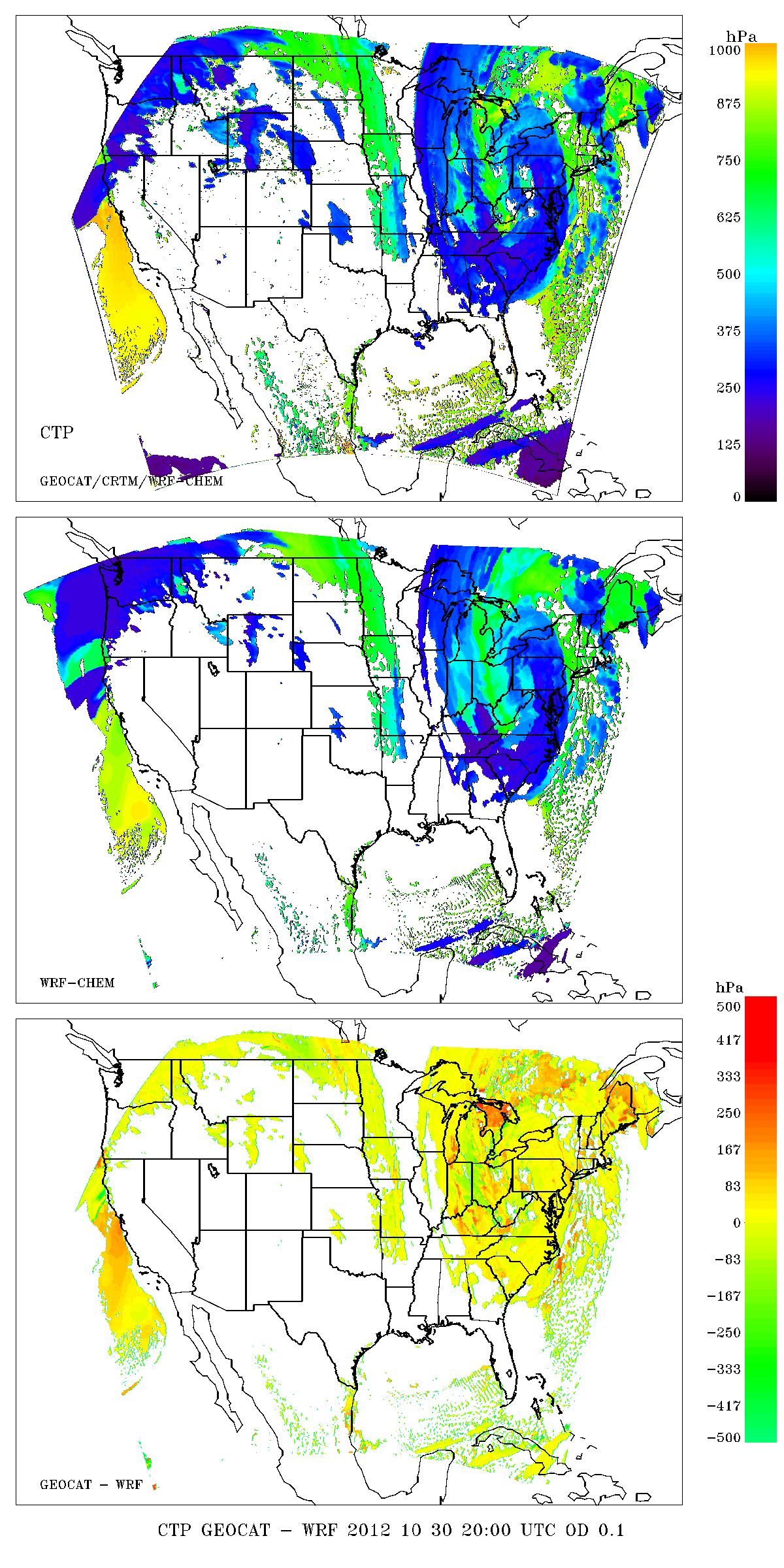 Synthetic Retrieval
Cloud Top Height (COT=0.1) Validation
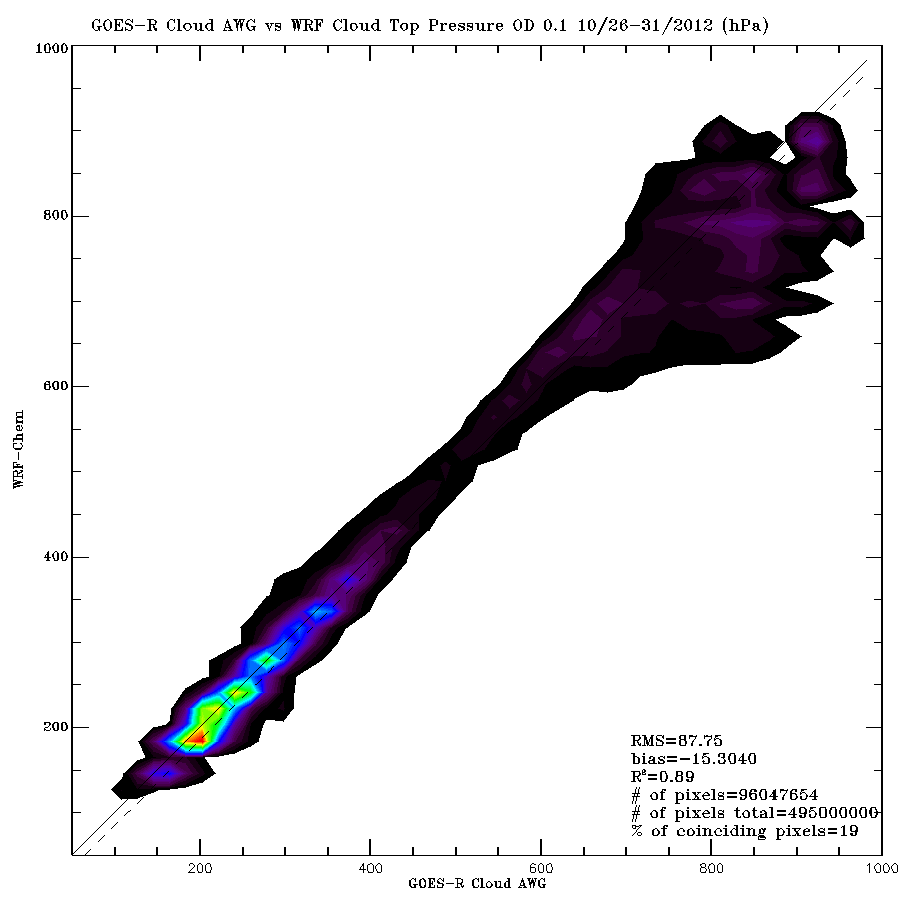 Truth
Synthetic Retrieval - Truth
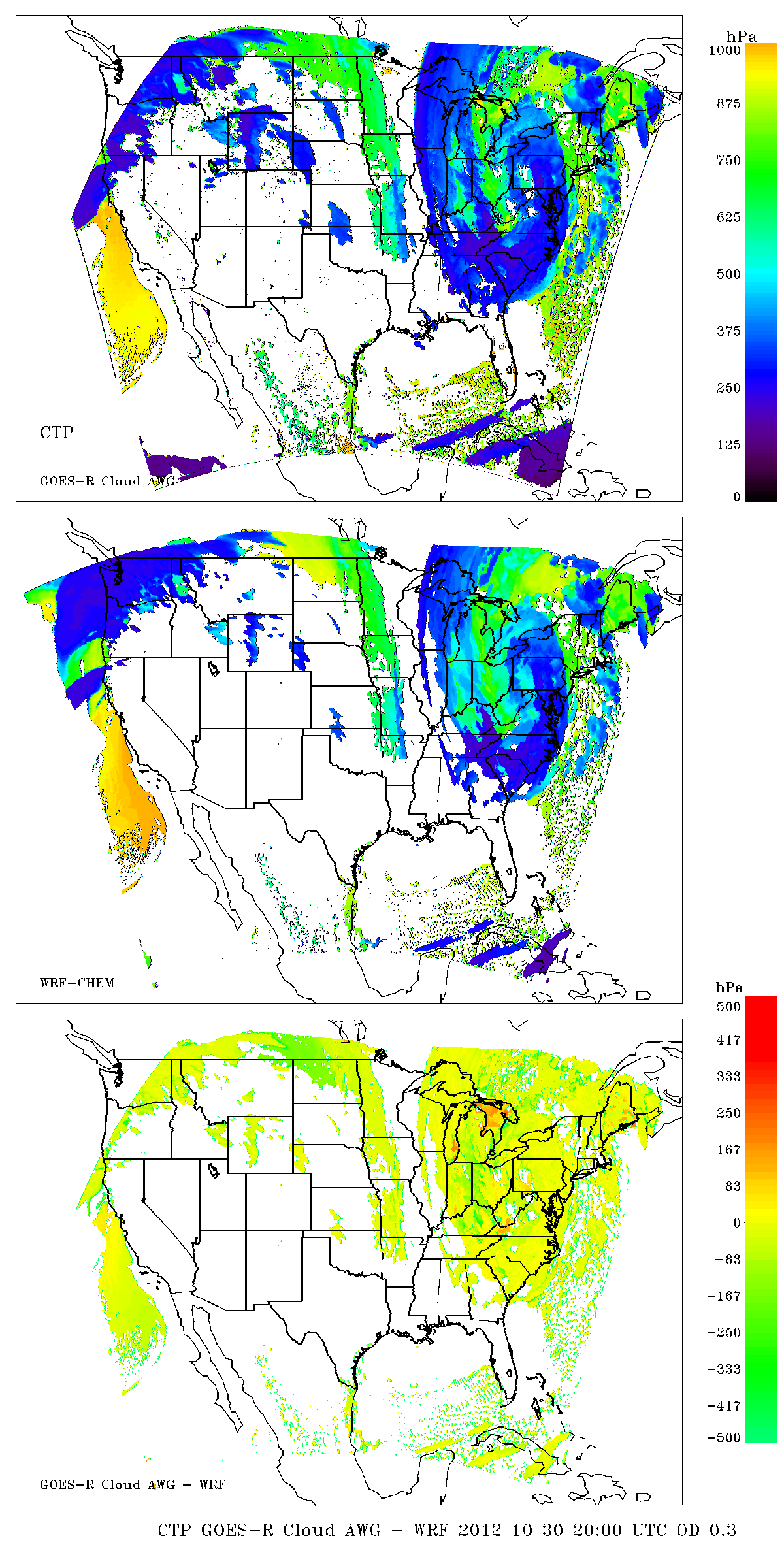 Synthetic Retrieval
Cloud Top Height (COT=0.3) Validation
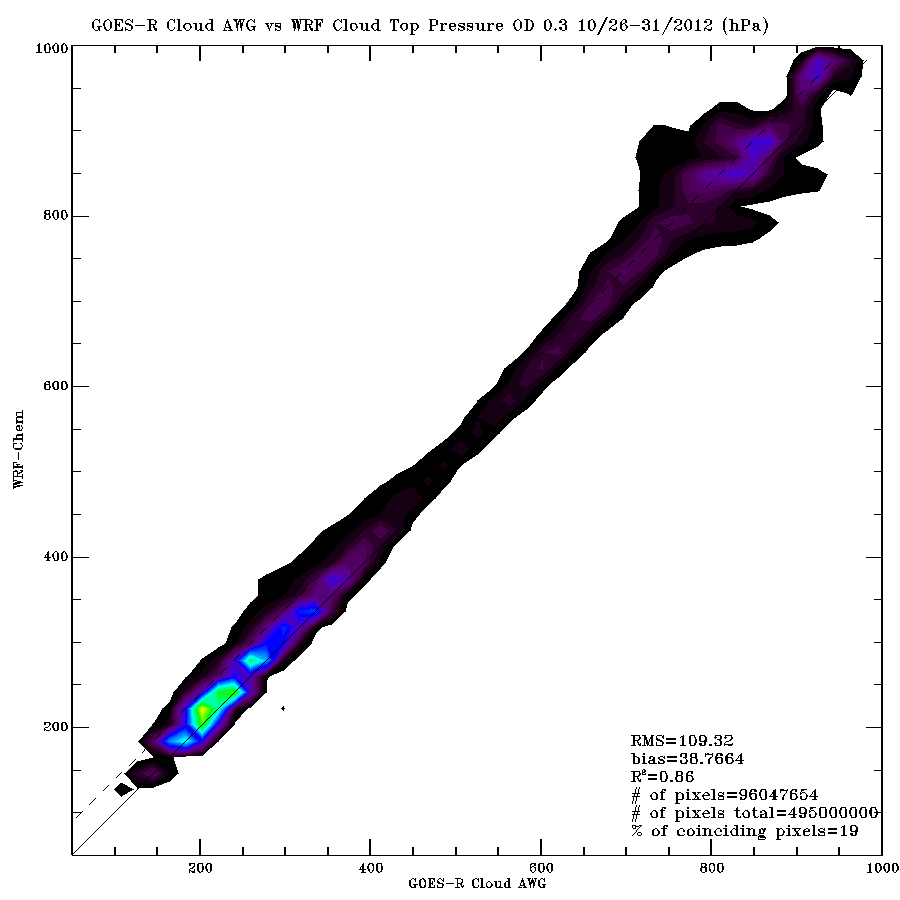 Truth
Synthetic Retrieval - Truth
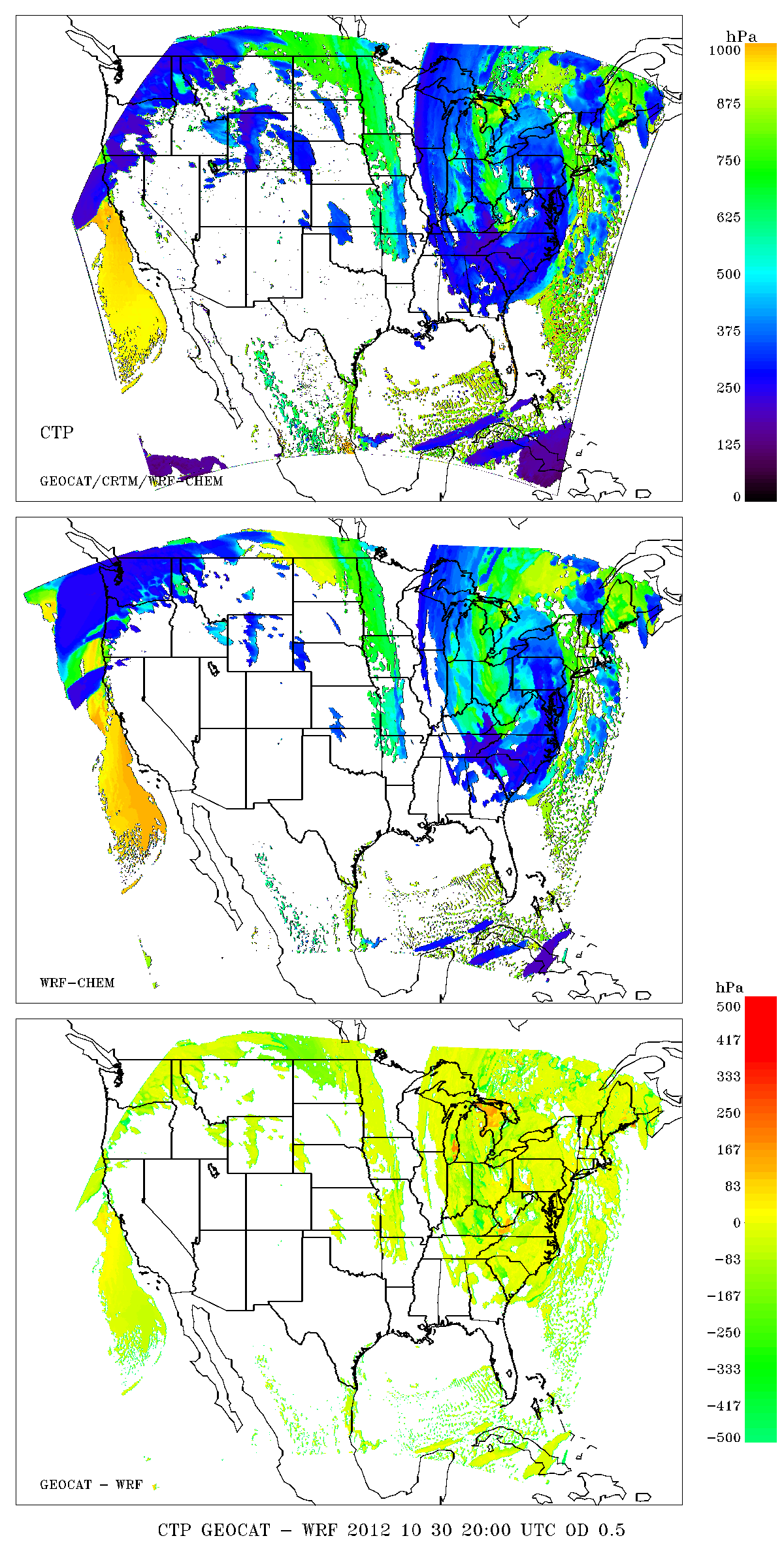 Synthetic Retrieval
Cloud Top Height (COT=0.5) Validation
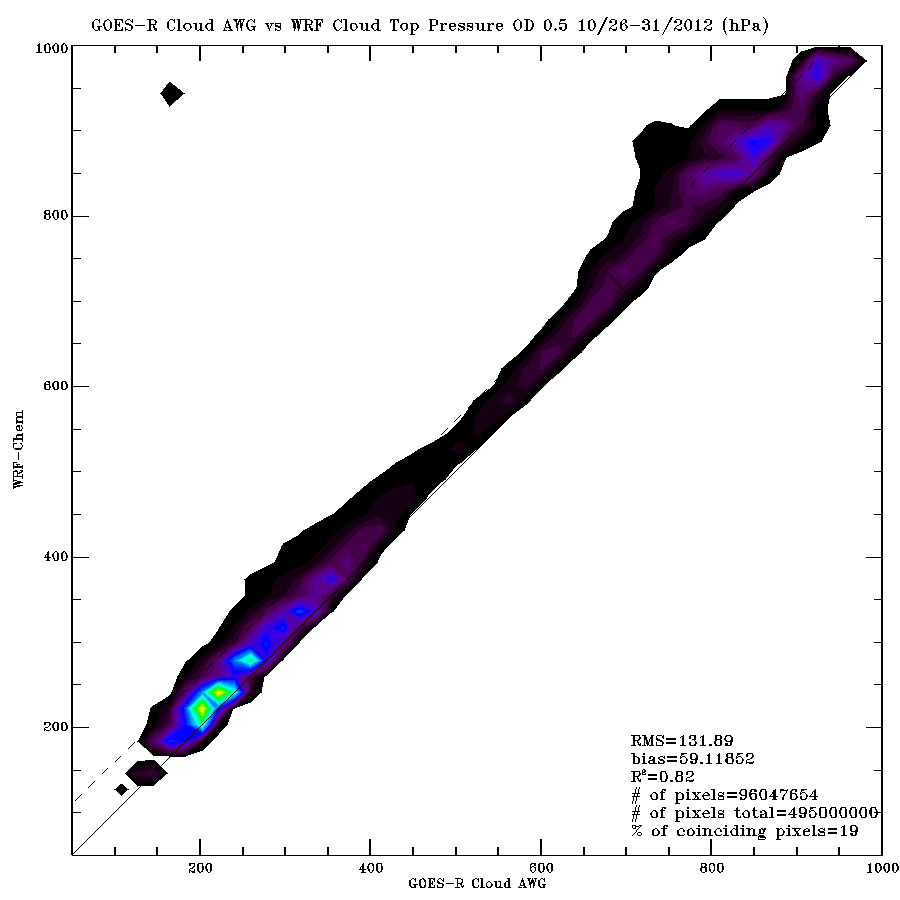 Truth
Synthetic Retrieval - Truth
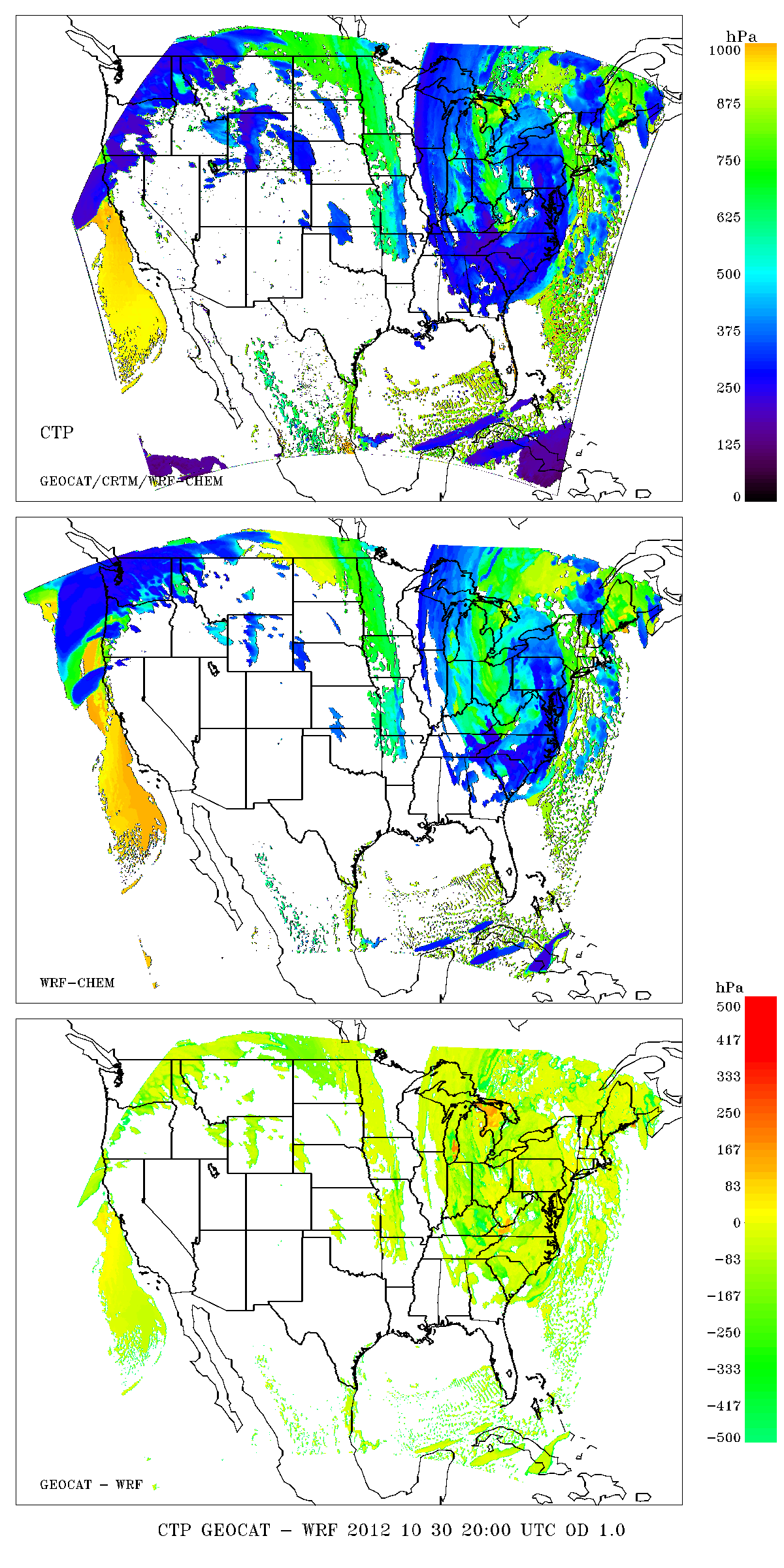 Synthetic Retrieval
Cloud Top Height (COT=1.0) Validation
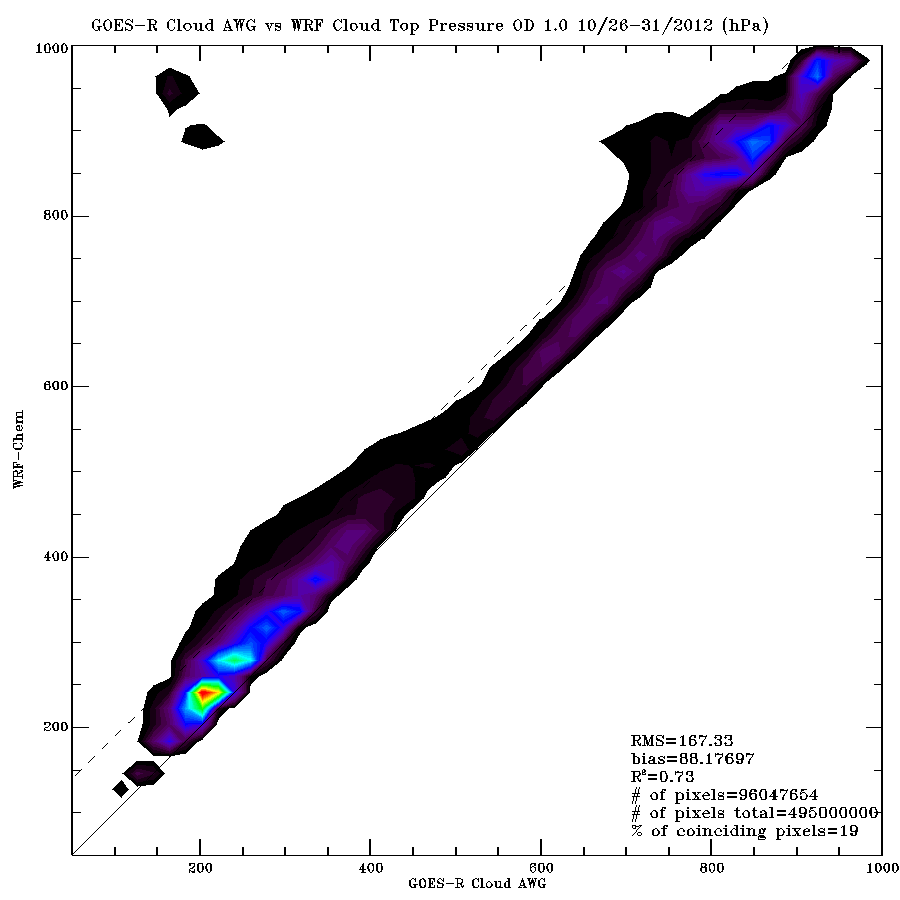 Truth
Synthetic Retrieval - Truth
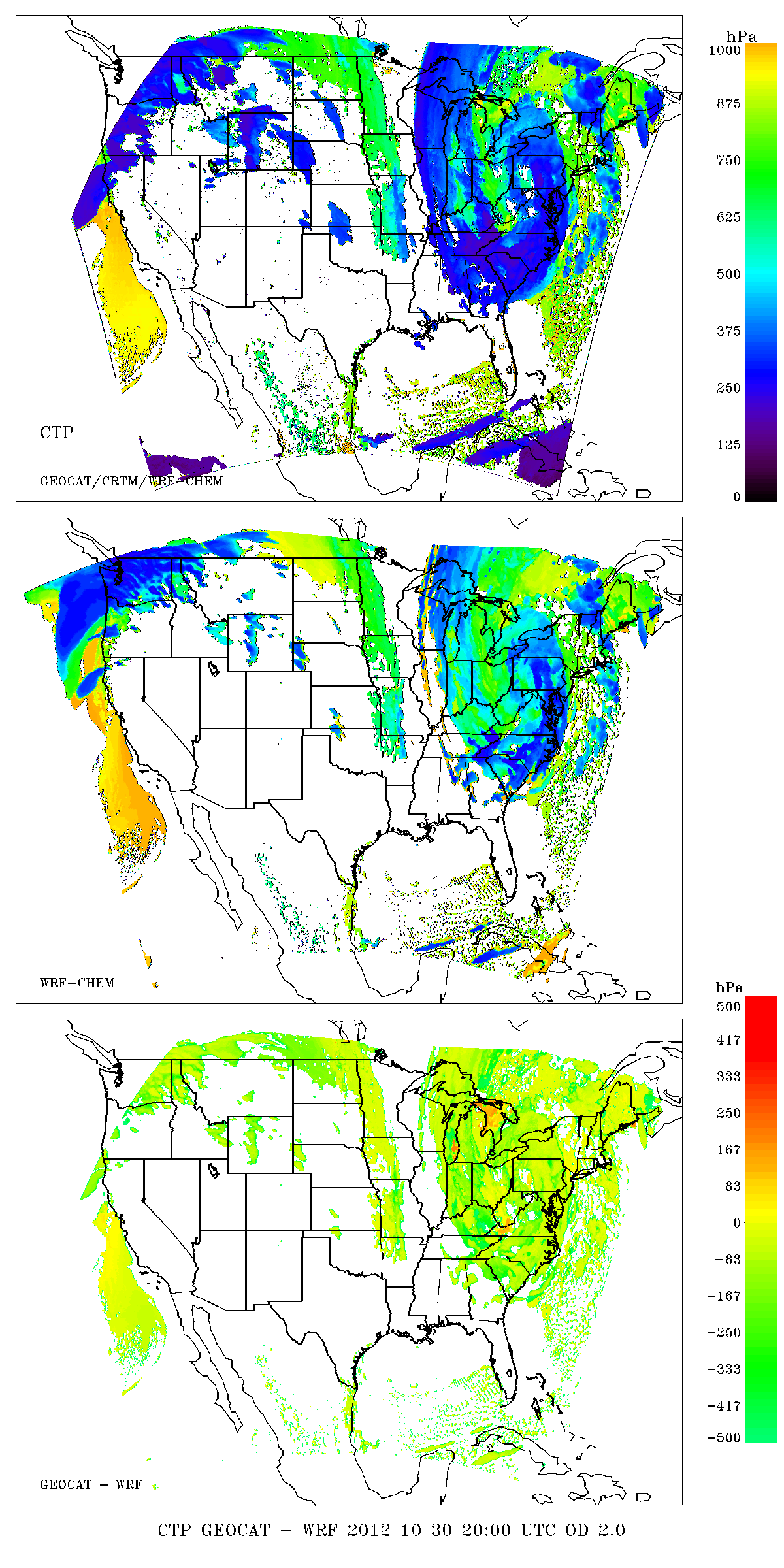 Synthetic Retrieval
Cloud Top Height (COT=2.0) Validation
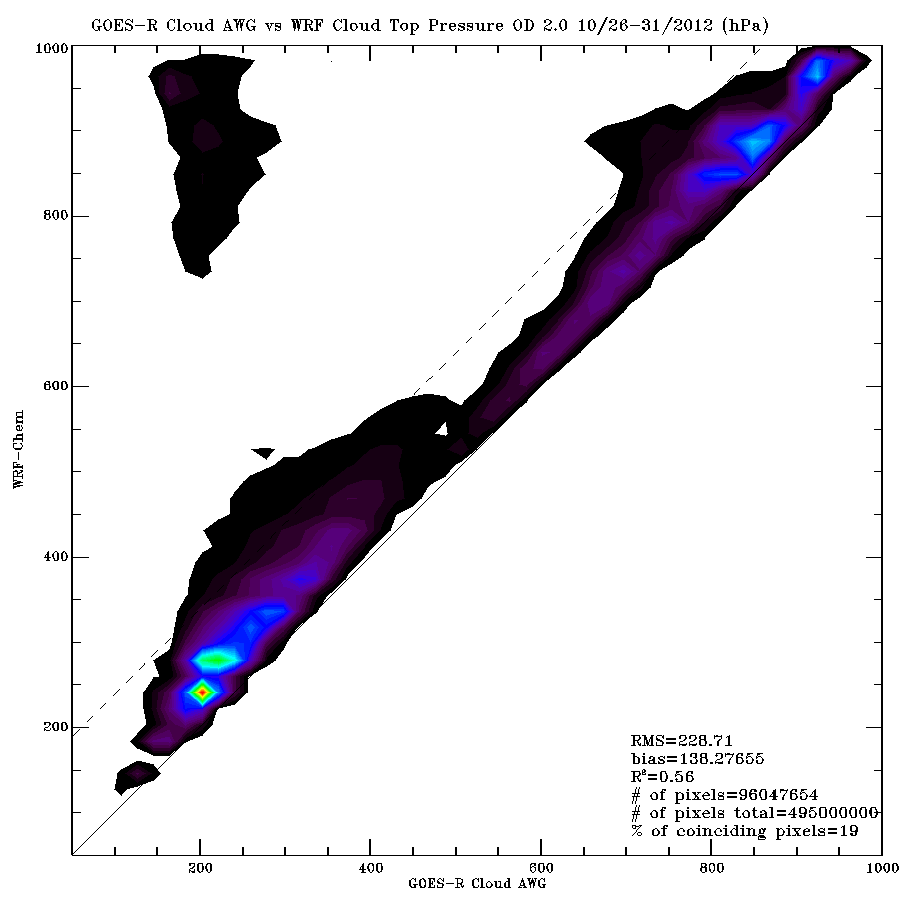 Truth
Synthetic Retrieval - Truth
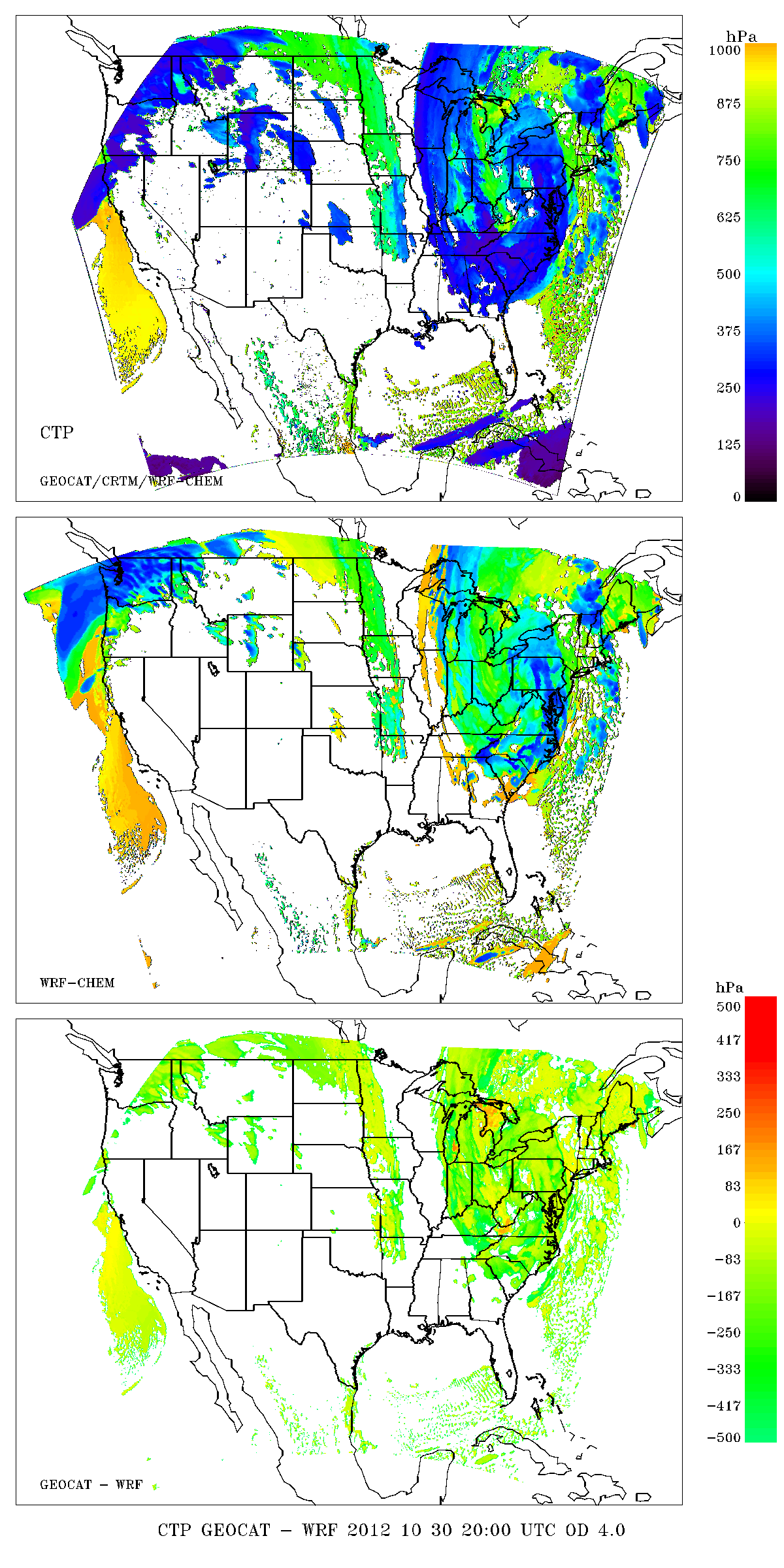 Synthetic Retrieval
Cloud Top Height (COT=4.0) Validation
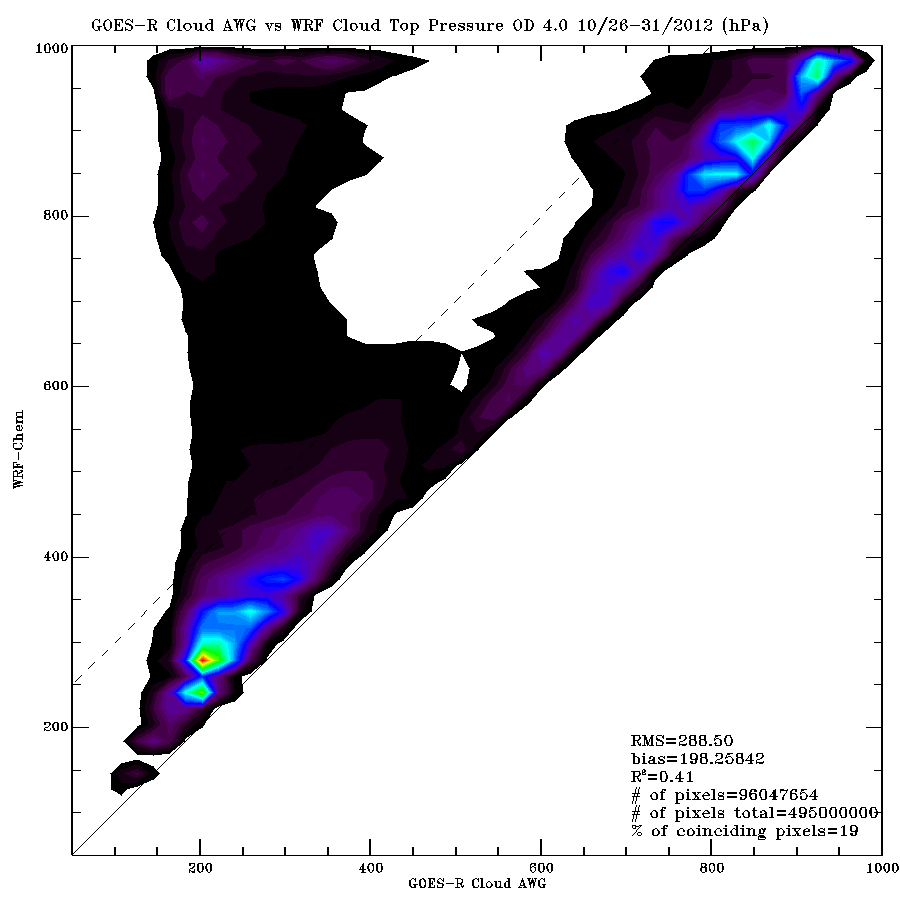 Truth
Synthetic Retrieval - Truth
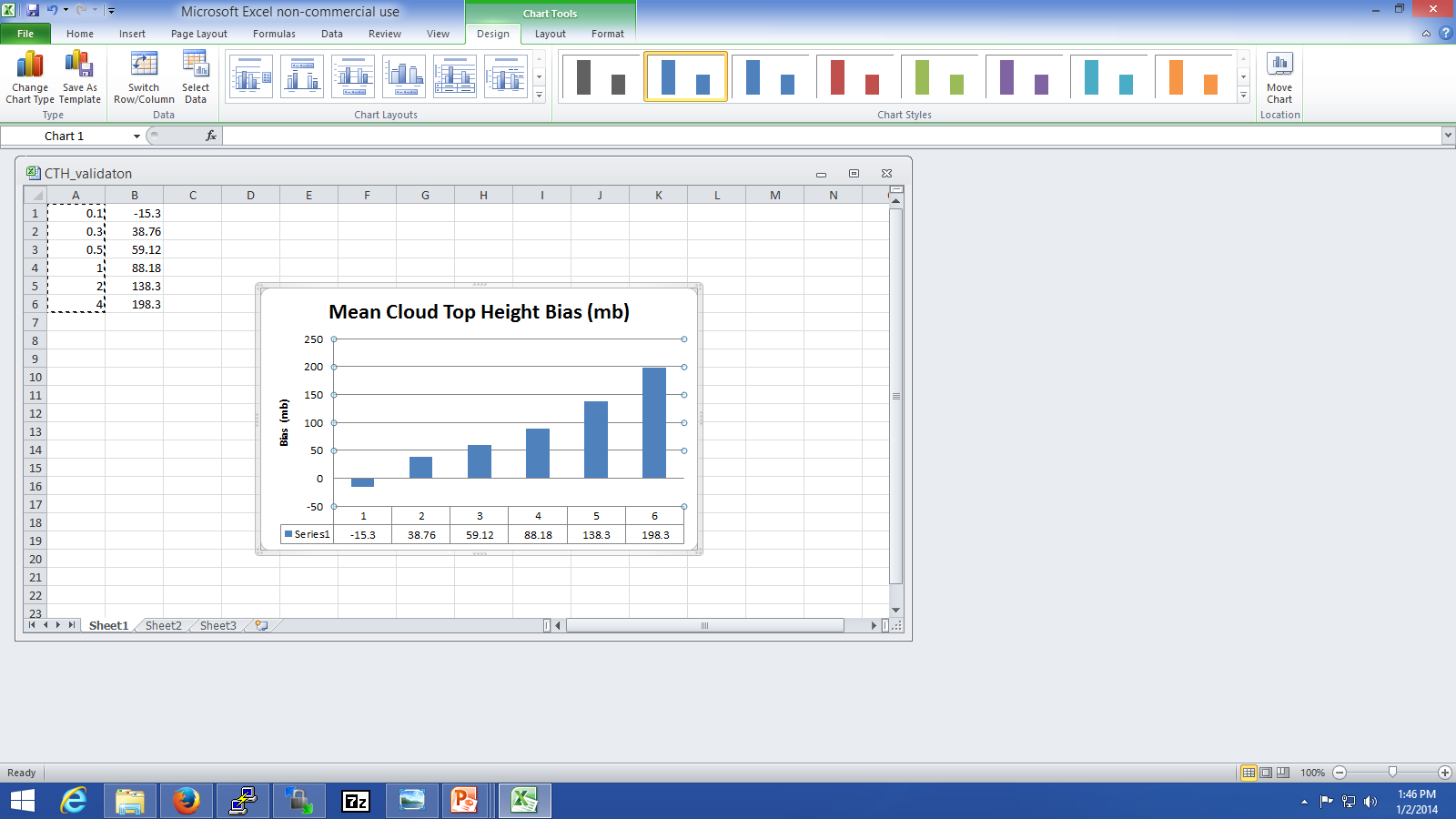 COT=0.3
COT=0.5
COT=2.0
COT=4.0
COT=0.1
COT=1.0
Tests using different Cloud Optical Thickness (COT) thresholds for determining Cloud Top Pressure (CTP) shows that the GOES-R ABI CTP retrieval is sensitive to clouds with minimum COT between  0.1 and 0.3
GFS/RAQMS/CRTM based Full Disk ABI proxy 


1) GFS model meteorological (T,Q,P, Tsfc, cloud water, cloud ice) and RAQMS 1x1 degree aerosol/ozone forecasts interpolated onto GFS grid used as input to CRTM

2) Simulated FD datasets all bands provided on ABI fixed grid (as implemented in ground system) at time resolutions (achieved by linear time interpolation) indicated by expected ABI mode (3, 4). 

3) Expertise developed under GRAFIIR will be adapted to develop a set of instrument level artifacts (such as noise or striping) to the automated generation of the simulated ABI data.
RAQMS – Realtime Air Quality Modeling System
http://raqms-ops.ssec.wisc.edu/
GOES-R ABI Full Disk Data Simulation
NWP/Aerosol/Ozone Forecast – 
input profiles for RT
T574 (~28km) GFS 
Meteorological  Forecast (Global)
1ox1o
RAQMS Aerosol Forecast (Global)
1ox1o
RAQMS Ozone Forecast (Global)
8x8km
WRF-Chem
Met/Aerosol Forecast (CONUS)
UW HSR IR land surface emissivity (Global/CONUS)
CRTM Full Disk  
Radiative Transfer
16 ABI bands
CRTM CONUS
Radiative Transfer
16 ABI bands
Radiative 
Transfer –
synthetic radiances
MODIS land surface reflectivity (Global/CONUS)
FTP file transfer
2kmx2km CONUS Fixed Grid Remap (GOES-R GRB)
2kmx2km Full Disk Fixed Grid Remap (GOES-R GRB)
RaFTR software – 
ABI in a box
Initial AWIPS II test data development (November/December 2013) 
The primary AWIPS II application for data ingest, processing, and storage is the Environmental Data EXchange (EDEX) server.

The primary AWIPS II application for visualization/data manipulation is the Common AWIPS Visualization Environment (CAVE) client.

ABI Full disk simulation used for AWIPS II development/test of EDEX/CAVE capability wrt ABI imagery.  

Working with Joe Zajic (AWIPS II coordinator for the Proving Ground efforts) to use WRF-CHEM and GFS-based ABI radiances to support GOES-R Data Operations Support Team (DOST) validation and preparation of operations of the GOES ground data and product system.
Initial AWIPS II test data development (November/December 2013) 
Deliveries to date:

 Full Disk GFS-based ABI radiances for 48 hour period August 20-22, 2013 (every 3 hours, on the forecast grid) - for East and West stations.

GFS global 27 km (T574) 64 level (model top at 0.2 hPa) forecast

2.  CONUS RAQMS/WRF-Chem based ABI radiances for 48 hour period August 20-22, 2013 (hourly, on the forecast grid) – for East and West stations.

WRF-Chem 8km met/aerosol forecast with RAQMS stratosphere

3.  The corresponding raw GOES-14 Super-Rapid-Scan data from that time period
August 21, 2013 Late Afternoon over Wisconsin

Currently working on real-time delivery of Full Disk East and West
GFS – NCEP Global Forecast System
WRF-Chem – Weather Research and Forecast model with Chemistry
Synthetic ABI Band 13 (10.35 micron) 12Z March 03 –09Z March 06, 2014
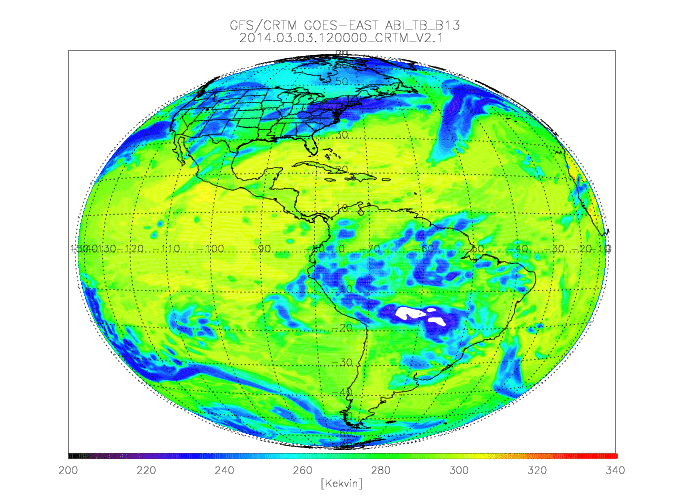 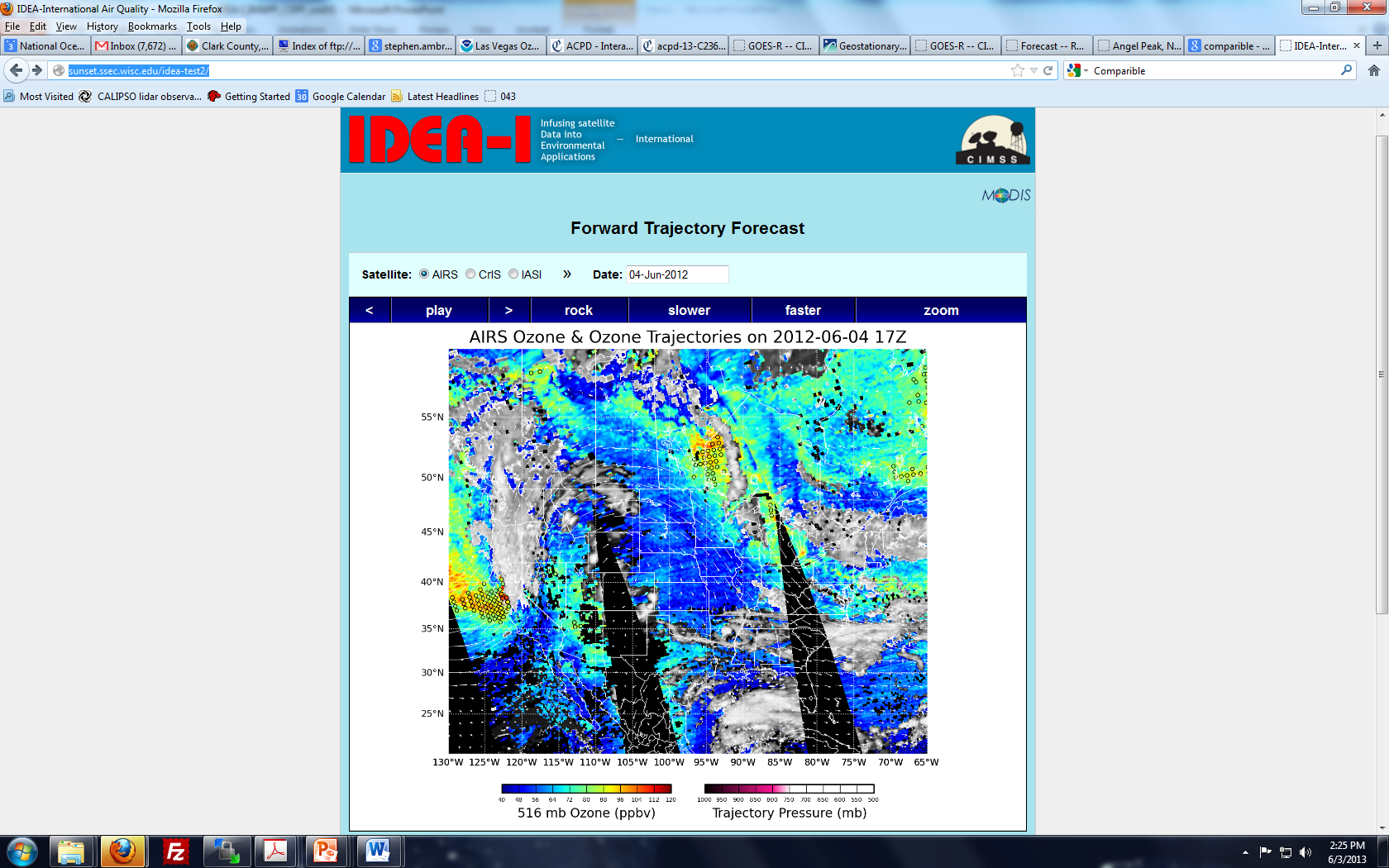 The Infusing Satellite Data Into Environmental Applications - International (IDEA-I) Stratospheric Intrusion (SI) forecast is being developed under the Community Satellite Processing Package (CSPP) 

CSPP supports the Direct Broadcast (DB) satellite community through the packaging and distribution of open source science software. 

Funded by NOAA Joint Polar Satellite System (JPSS)
IDEA-I AIRS, CrIS, and IASI SI forecast capability is currently being beta tested at CIMSS using the UW-Madison Dual Regression retrieval

Extensive testing for June 6, 2012 Wyoming SI Exceptional Event Analysis
Testing for May 2013 SI events underway
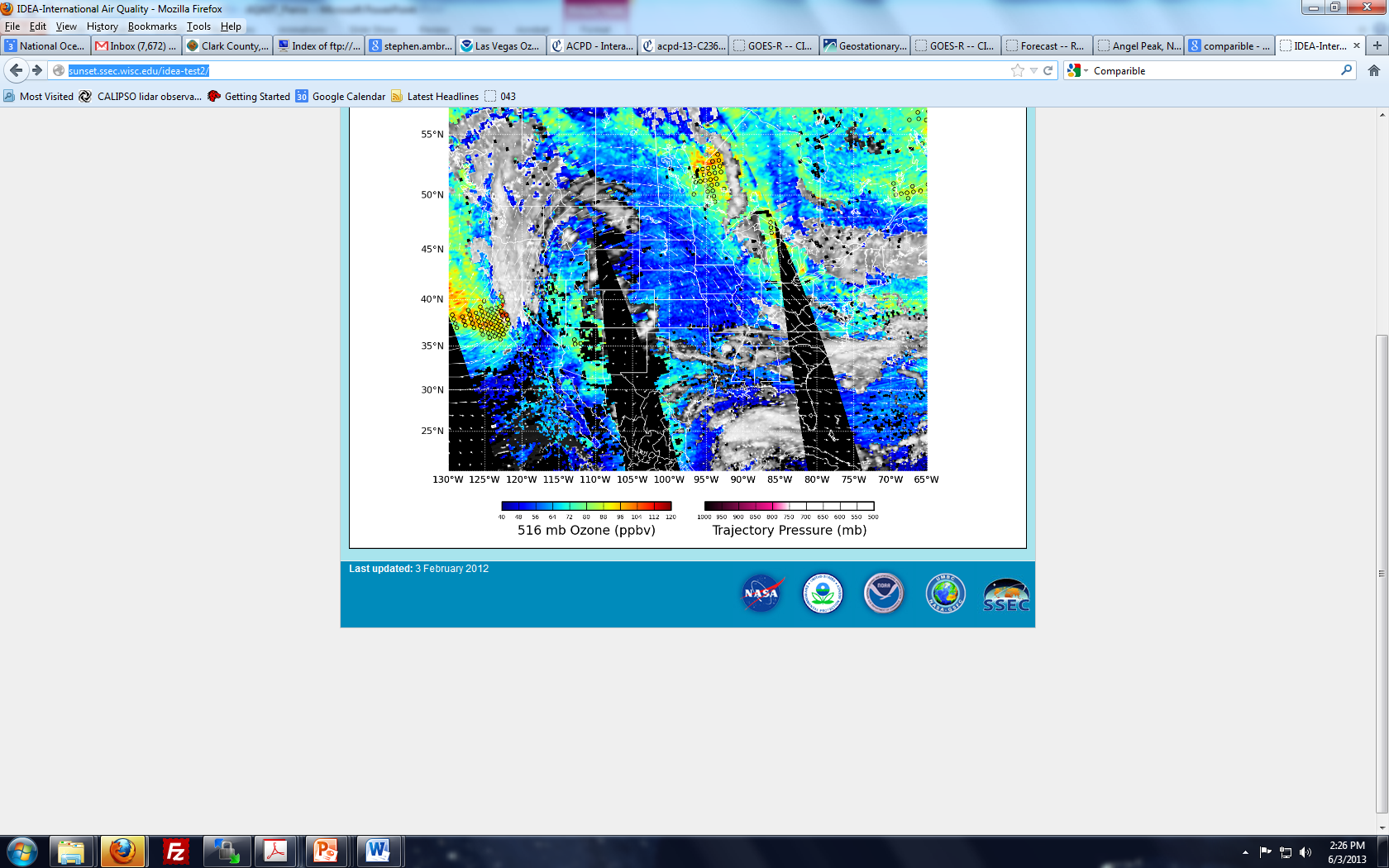 http://cimss.ssec.wisc.edu/idea-i/USozone/
Dual-Regression Retrieval Parameters
atmospheric temperature [K] at 101 pressure levels  
    atmospheric humidity [g/kg] at 101 pressure levels
    atmospheric ozone [ppmv] at 101 pressure levels
    atmospheric relative humidity [%] at 101 pressure levels
    atmospheric dew point temperature [K] at 101 pressure levels
    surface skin temperature [K]
    surface emissivity at instrument spectral resolution
    total precipitable water (vertically integrated from 100 hPa to surface) [cm]
    precipitable water 1, 2, 3 (vertically integrated from 900 hPa to surface, 700 to 900, 300 to 700 hPa) [cm]
    total ozone amount (vertically integrated) [dobson units]
    lifted index [oC]
    convective available potential energy [J/kg]
    CO2 concentration [ppmv]
    cloud top pressure [hPa]
    cloud top temperature [K]
    cloud optical thickness      
    effective cloud emissivity 
    cloud mask (values: 0 clear, 1 cloud)

Output Format: hdf5
Used in SI 
initialization
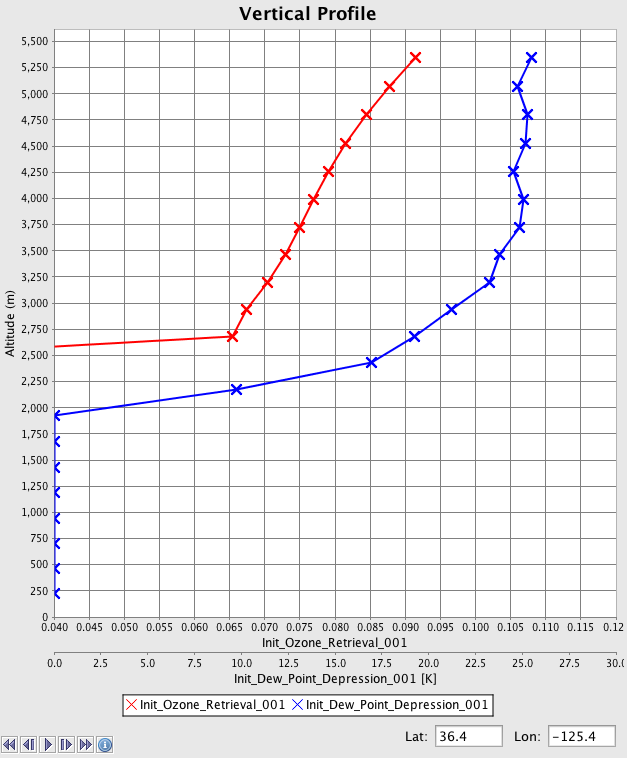 O3VMR (ppmv)
DPD (K)
http://cimss.ssec.wisc.edu/cspp/uwhsrtv_edr_v1.1.shtml
Basis for initialization point selection criteria
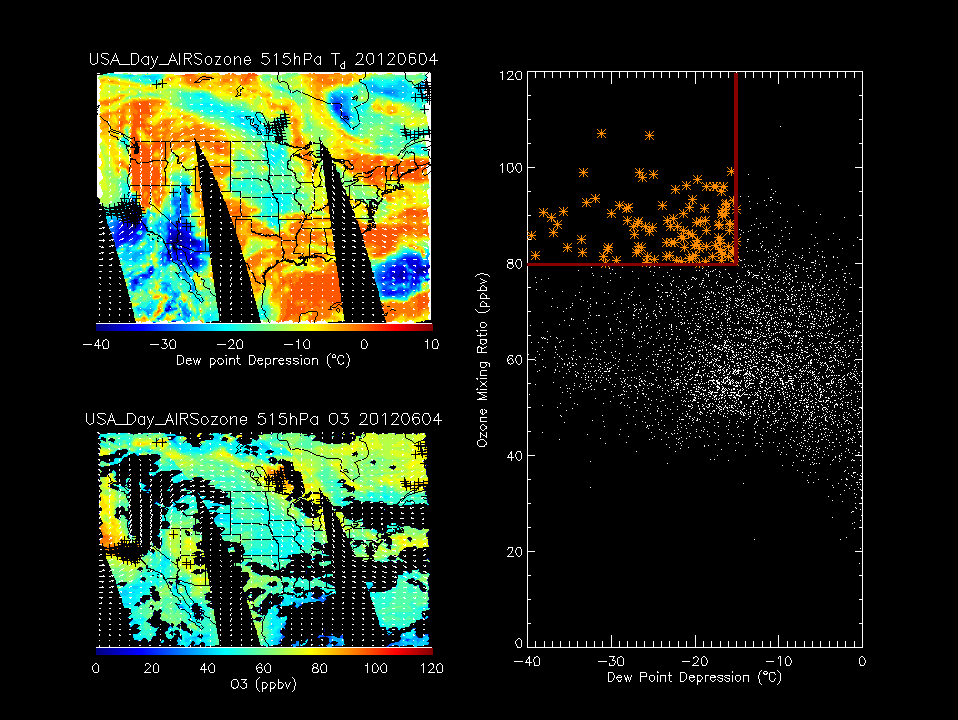 stratospheric air;
dry air with high ozone
Plevs threshold:                >500mb
O3VMR threshold:           >80ppbv
Dewpnt-Tair threshold:   <-15K
4 June, 2012
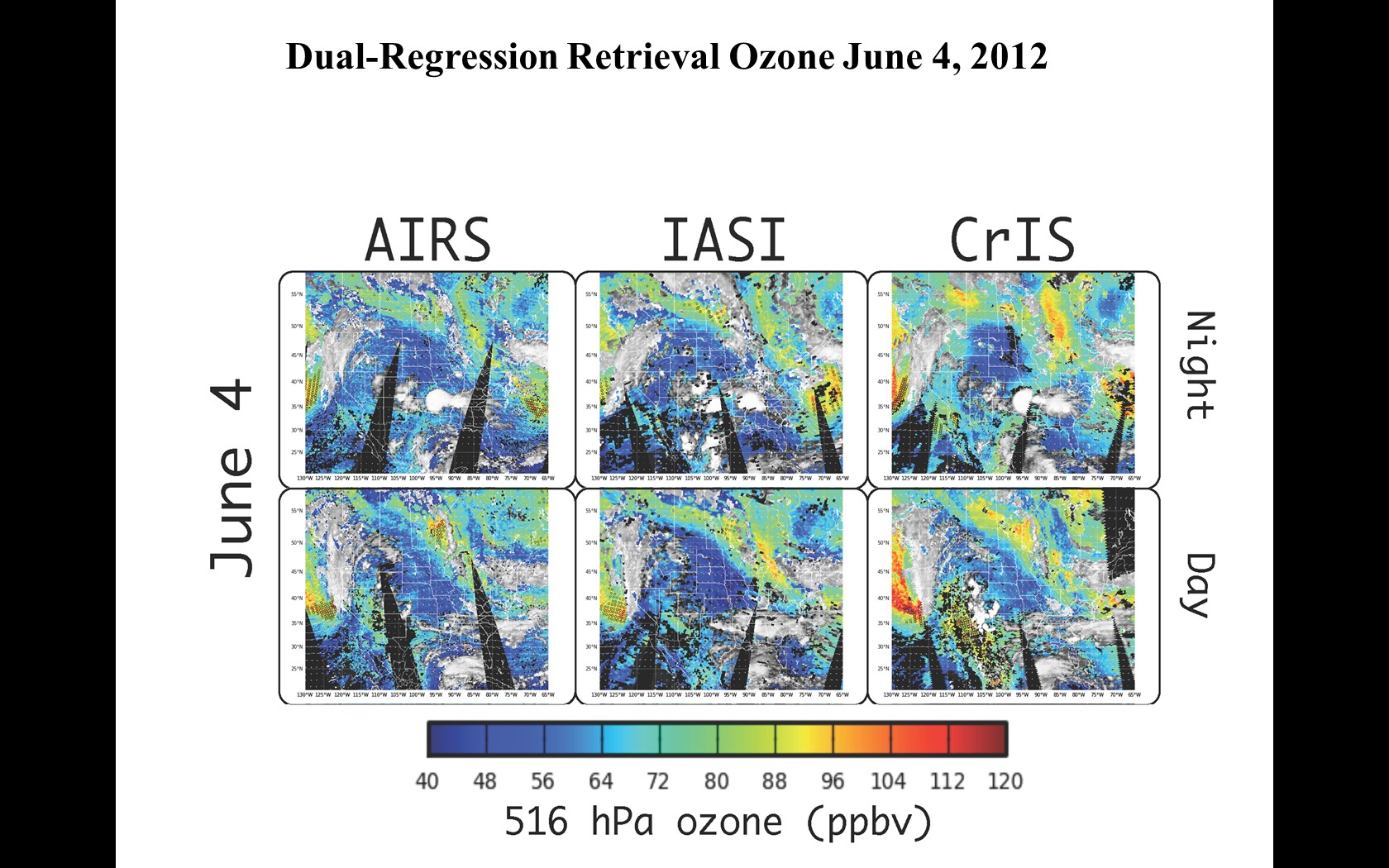 Two day’s prior to Wyoming SI exceptional Event
(6 initialization opportunities each day!)